FU+餐饮行业解决方案
2020
CONTENTS
03
02
04
07
05
01
06
收银管理
会员营销
结算服务
场景说明
数据罗盘
服务说明
硬件介绍
PART
01
场景说明
餐饮-重餐
进销存管理
手机端
APP
微信公众号
储值发卡及门店分账
副收银
进销存管理
小程序外卖
适用场景：
火锅
正餐


典型客户：
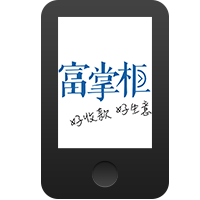 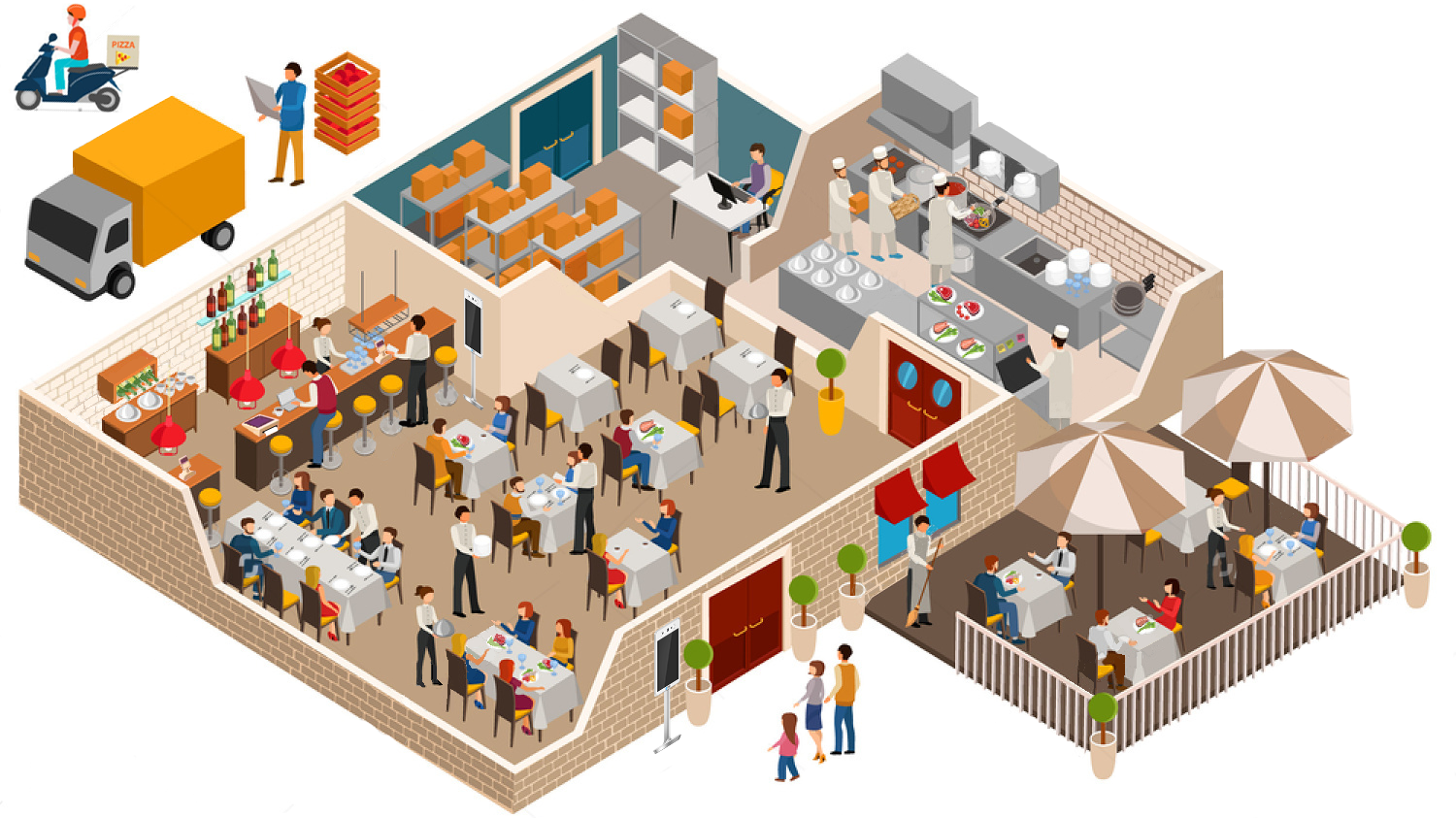 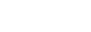 主收银
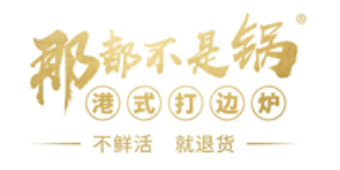 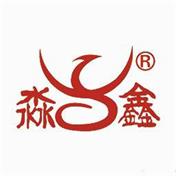 多档口出餐
扫码点餐
扫脸取号
电子菜谱
预点转外卖
餐饮-轻快餐
小程序预点
适用场景：
茶饮
烘培
快餐


典型客户：
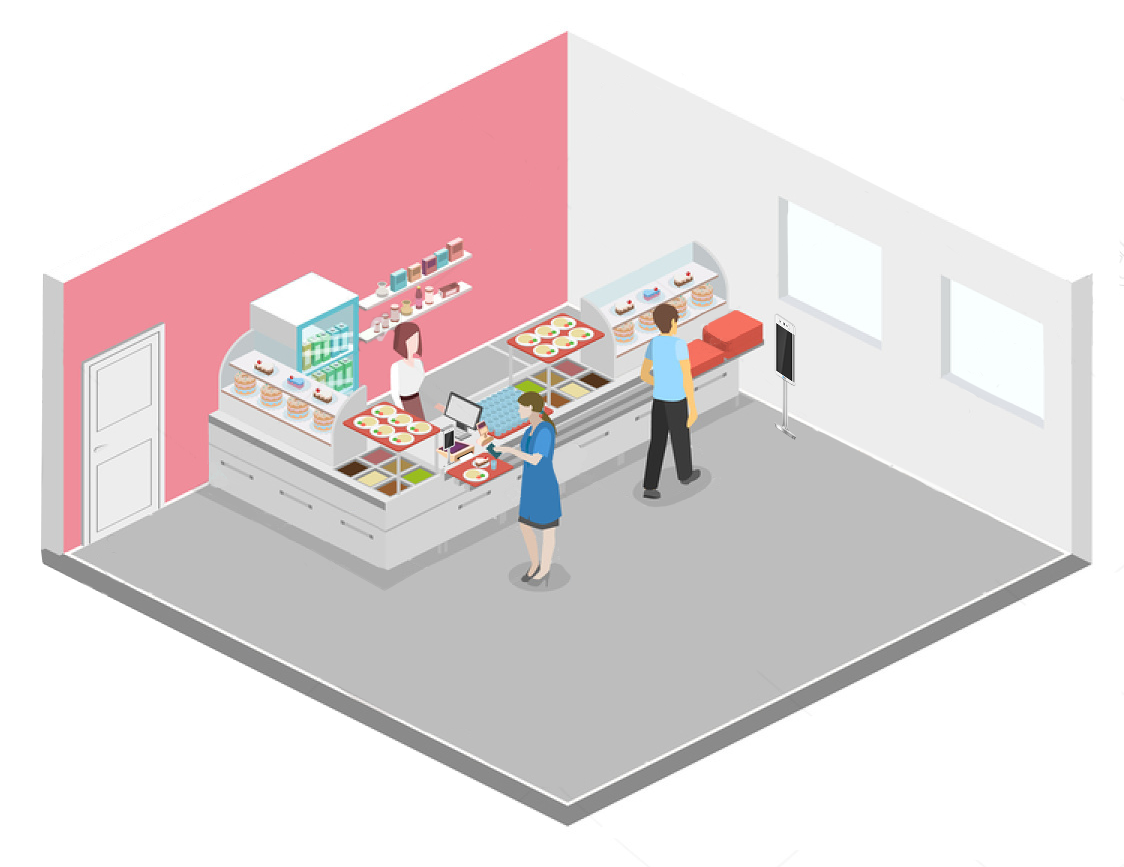 扫脸支付
前台点餐
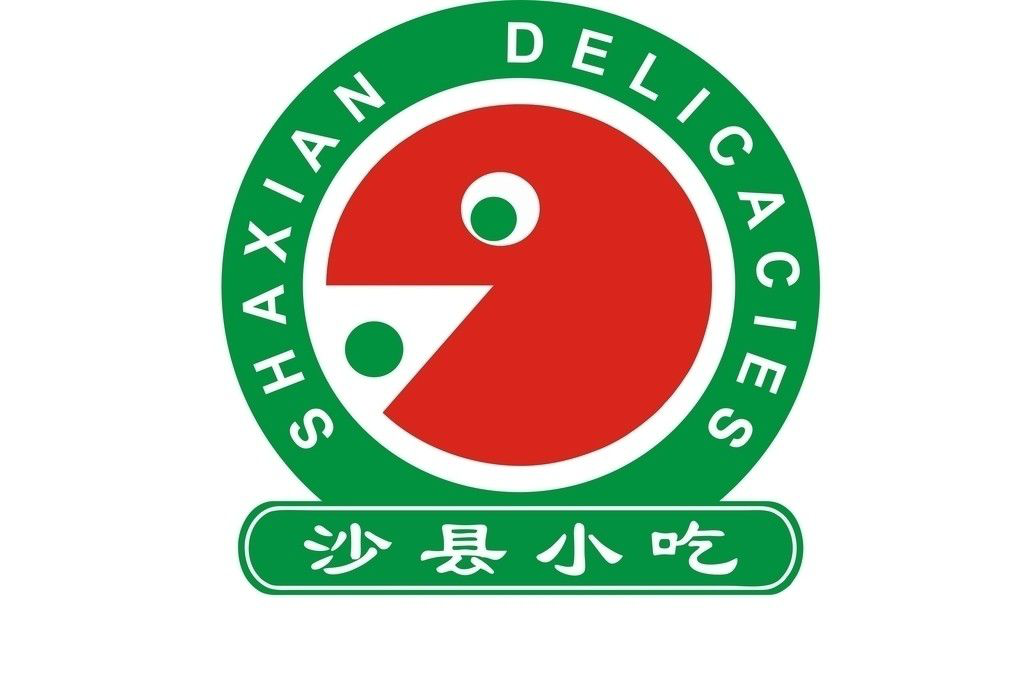 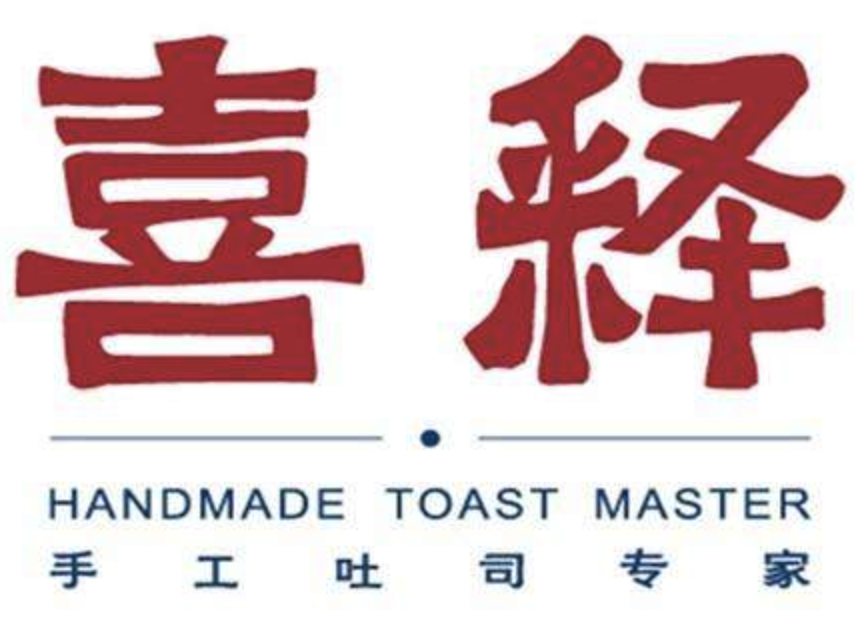 菜品识别
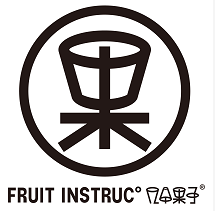 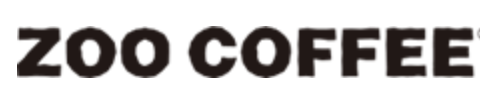 扫码点餐
合作案例
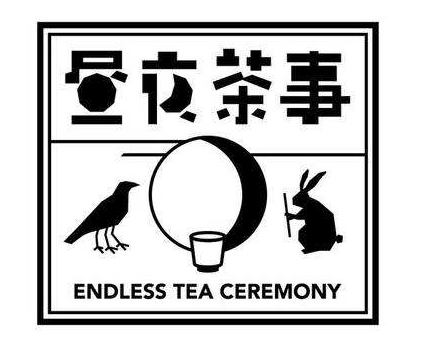 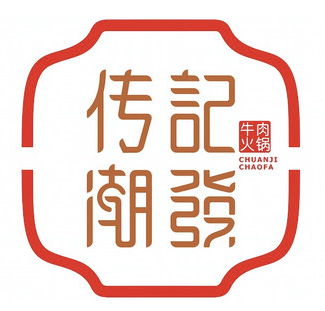 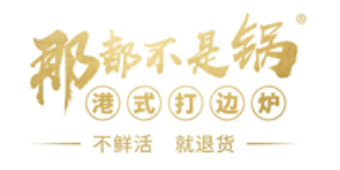 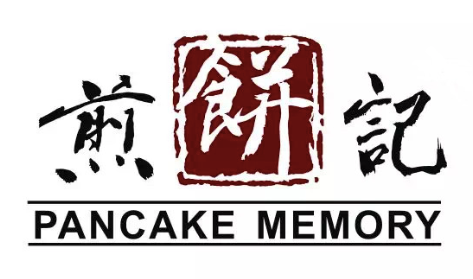 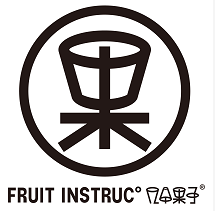 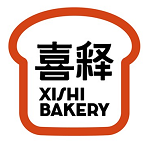 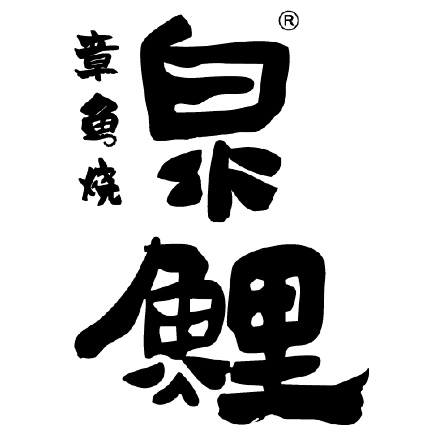 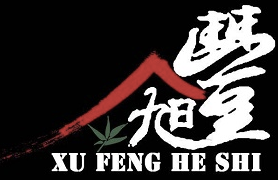 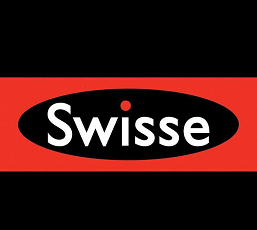 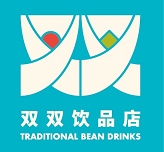 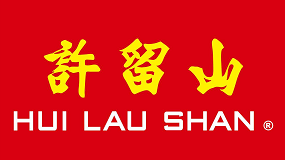 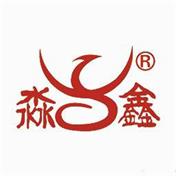 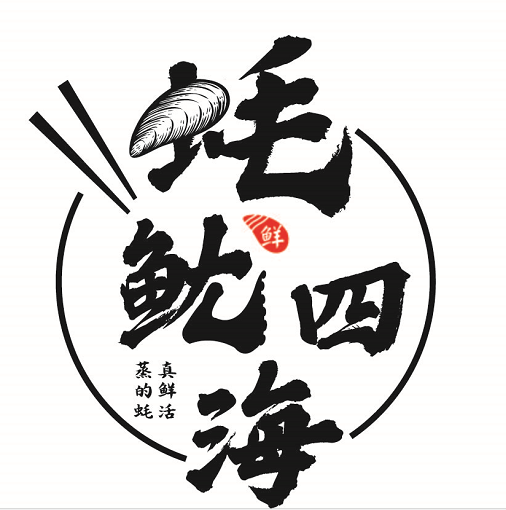 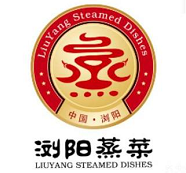 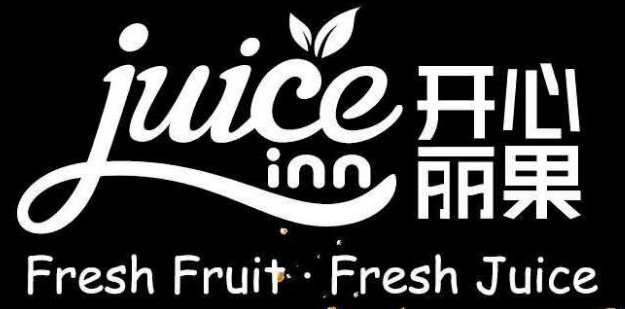 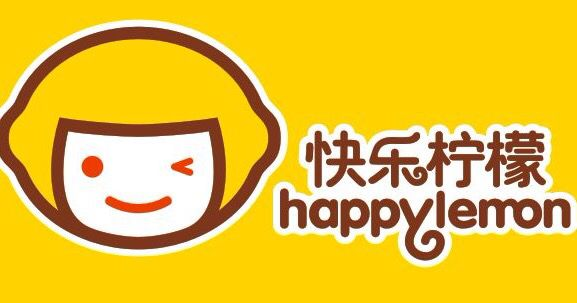 场景说明—比较优势
PART
02
收银管理
收银管理—功能总览
自动与主订单合并
等位预点菜
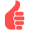 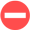 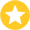 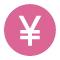 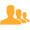 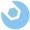 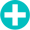 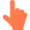 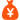 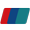 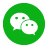 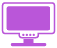 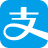 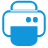 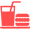 对接系统
桌面扫码支付
电子发票
菜品属性
扫码查单
换台
点菜方式
用餐
买单
入座扫码
线上点菜
下单
上菜
对接系统
多菜品结构
呼叫服务
推荐菜品
优惠自动核销
自动结账清台
订单直通厨房
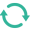 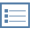 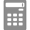 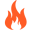 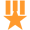 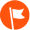 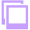 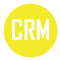 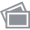 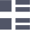 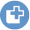 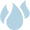 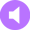 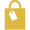 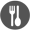 餐厅系统
后厨配菜
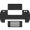 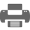 打包
本店招牌
份量选择
加菜\退菜
添水
第三方外卖
分厨打印
会员卡、券
多人共享点菜
换菜套餐
新品推荐
必点菜
菜单核对
餐具
分桌打印
支付宝支付
多选套餐
辣度值
餐友推荐
划菜
拿纸巾
自建外卖
微信支付
计价菜
菜品沽清
精选菜单
加汤
银联支付
本周爆品
催菜
积分支付
固定套餐
收银管理—智能收银机
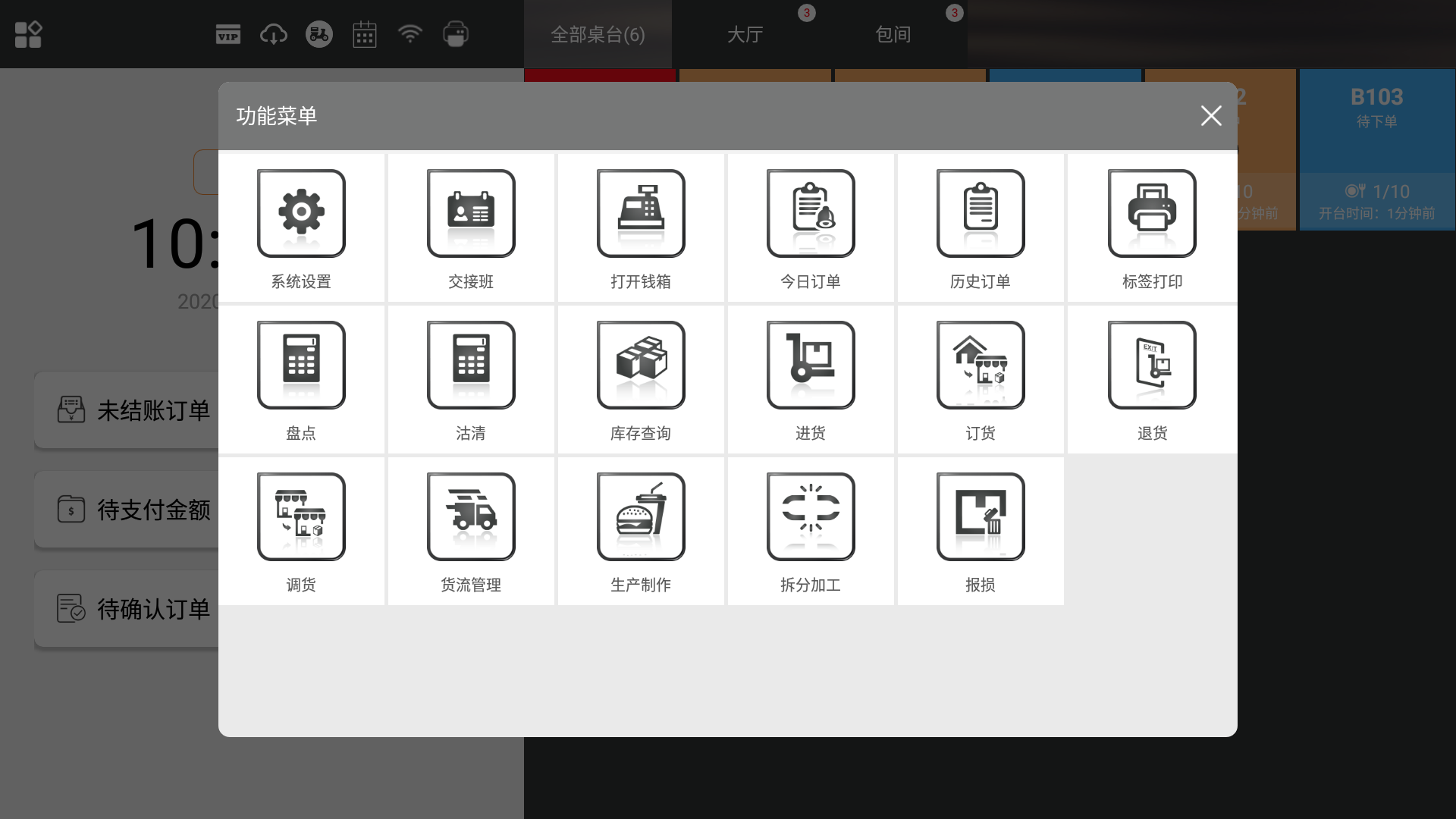 商品进销存管理
BOM管理
CRM会员系统，支核一体
全支付方式支持，支付响应迅速
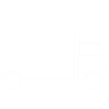 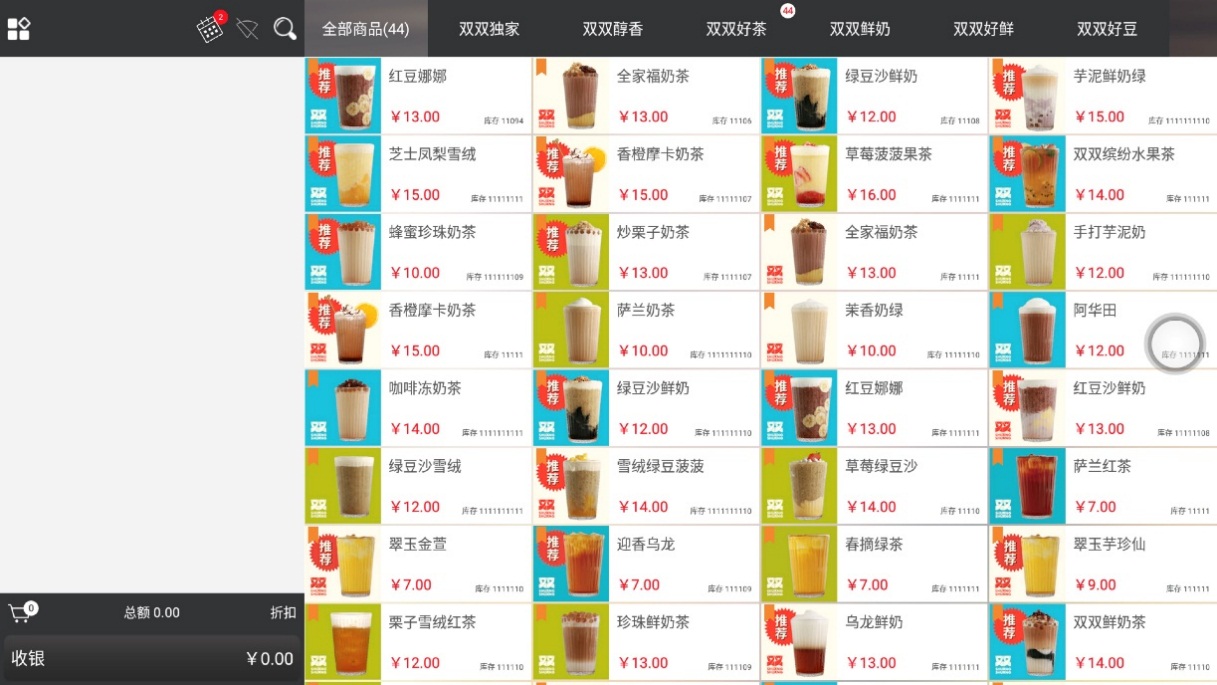 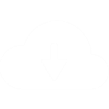 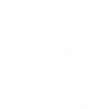 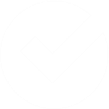 收银管理—营销活动
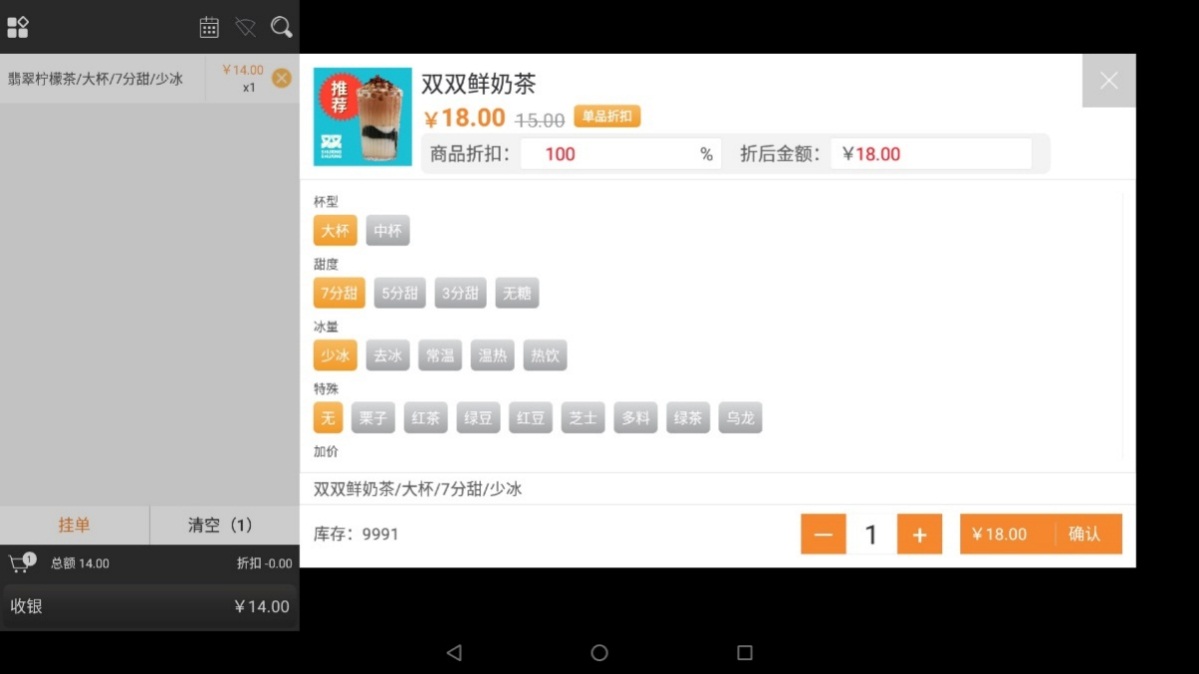 设定自己的专属营销活动
整单满减
整单打折
单品折扣
买一送一
单品搭赠
充卡免单
动态储值
社交分裂
微信卡包/卡券
……………
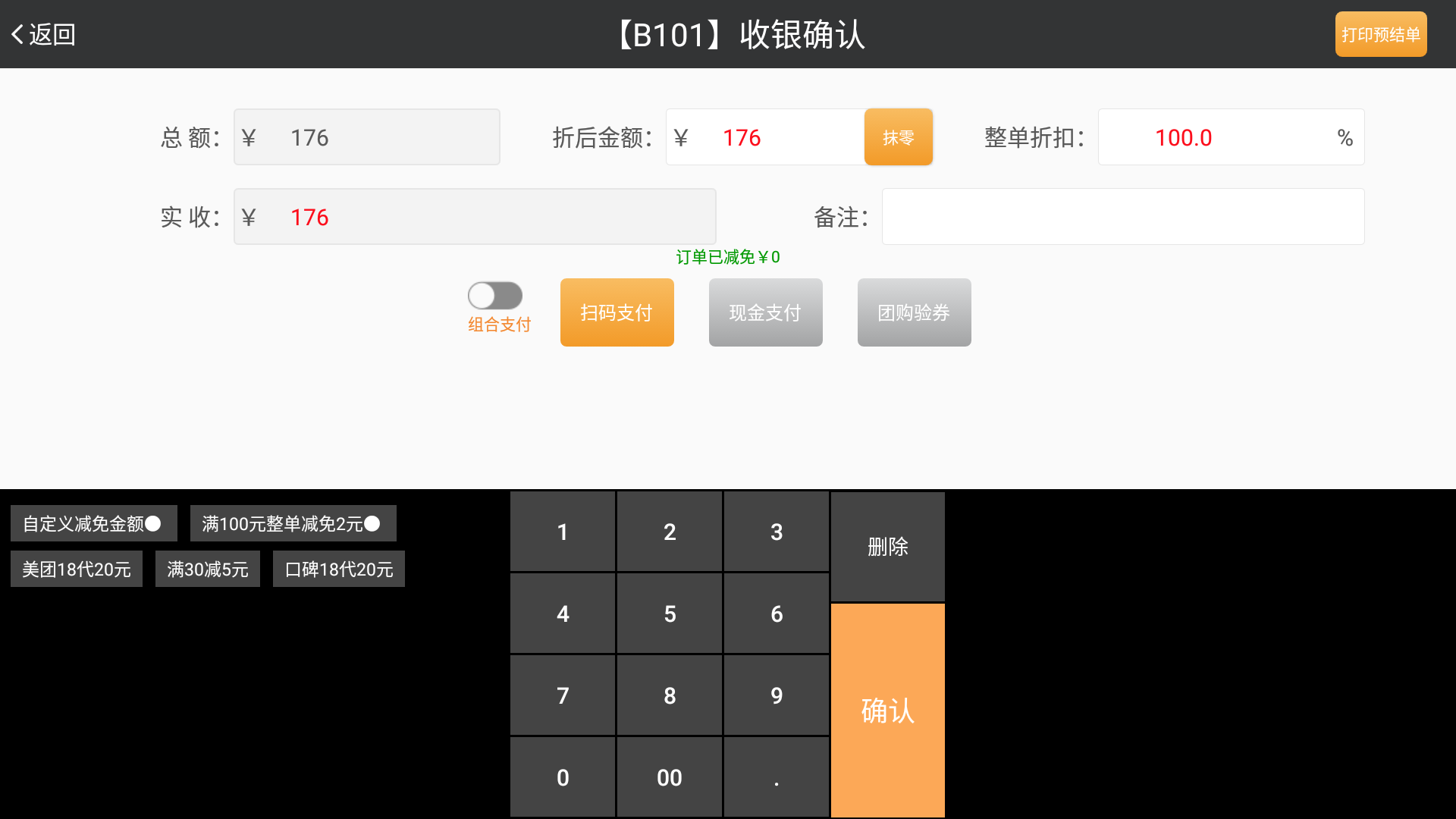 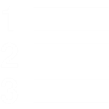 平台营销管理
订单折扣
收银管理—外卖服务
完美集成小程序订单推送，支持自建外卖体系，如达达、蜂鸟
与饿了么和美团外卖完成对接，针对有需求的客户可以开通使用，无需频繁切换app。
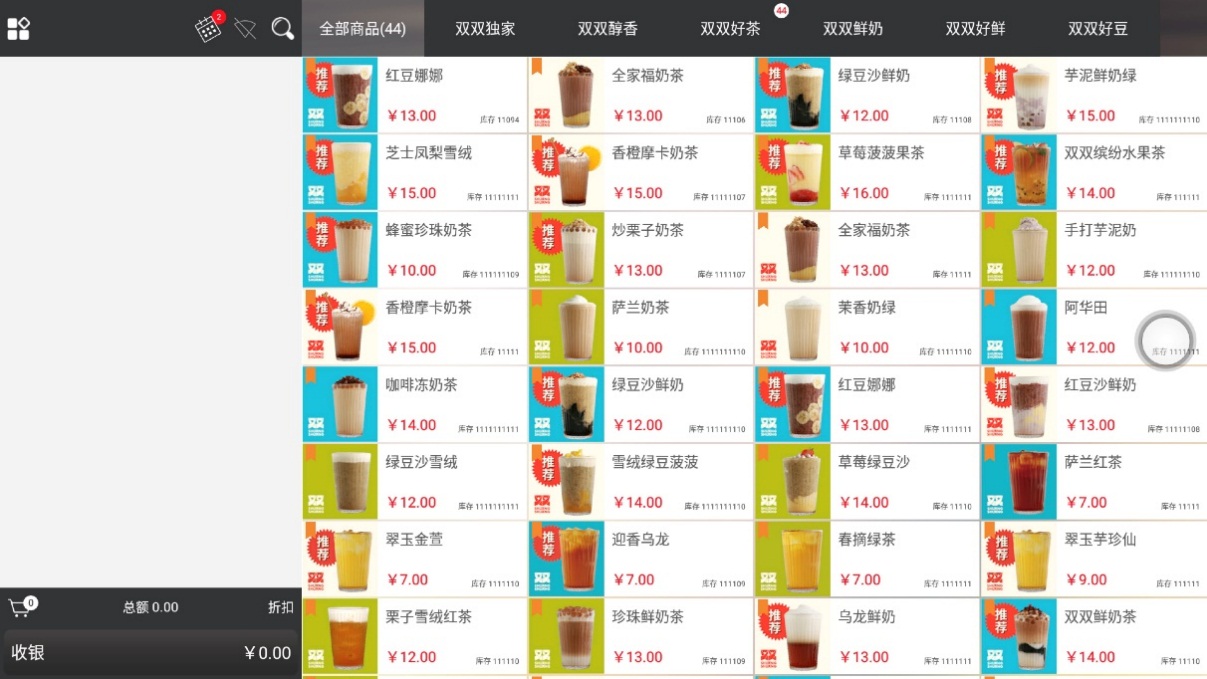 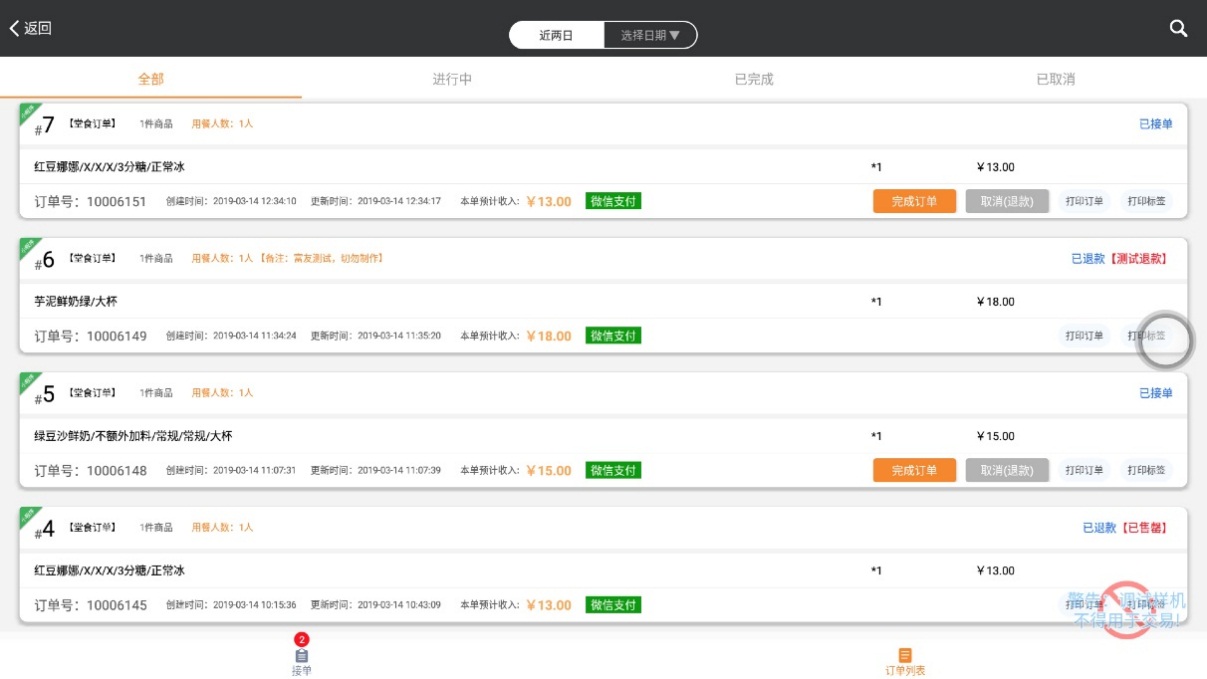 平台商品管理
平台订单管理
收银管理—小程序
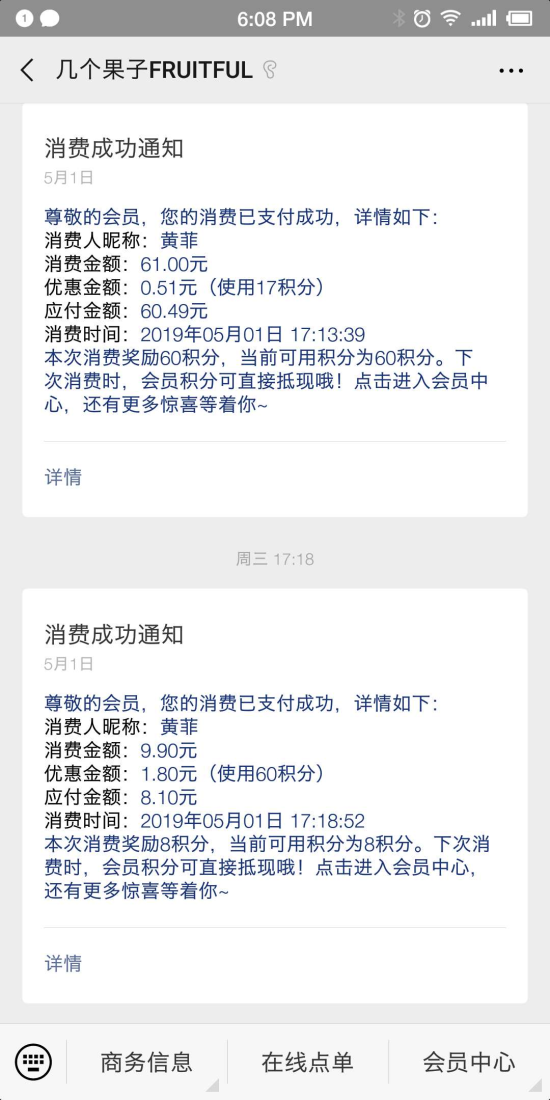 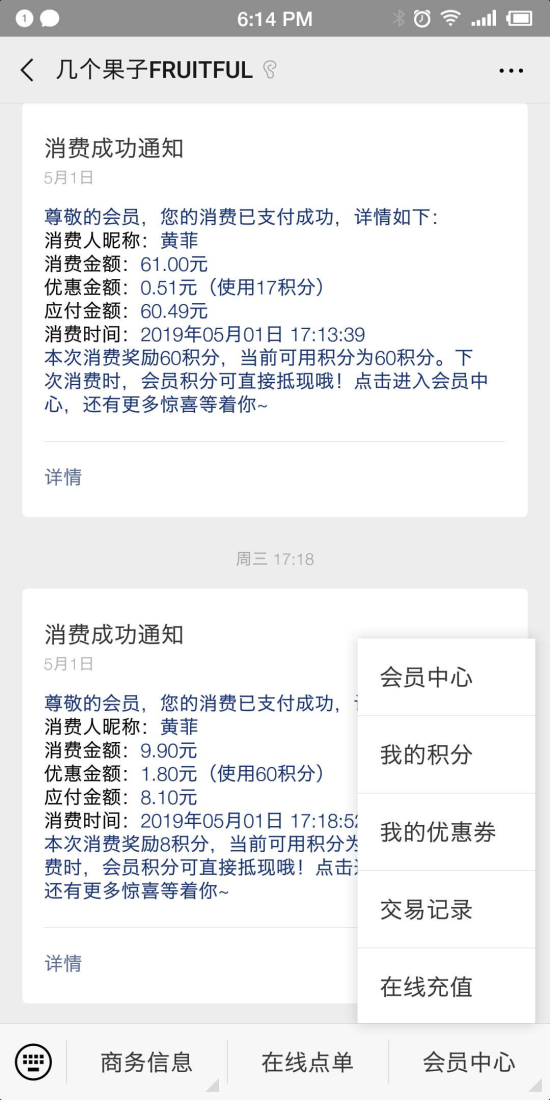 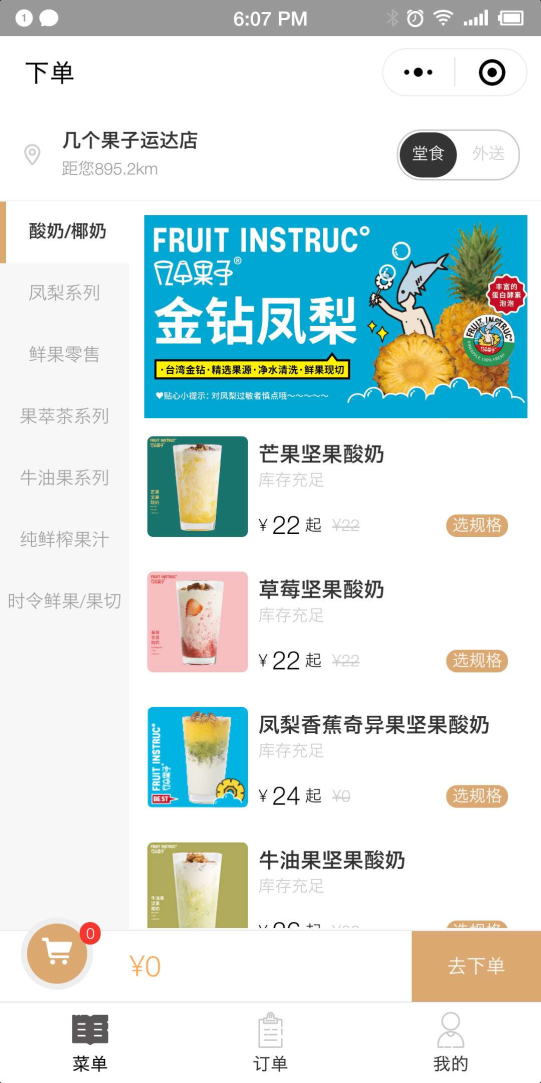 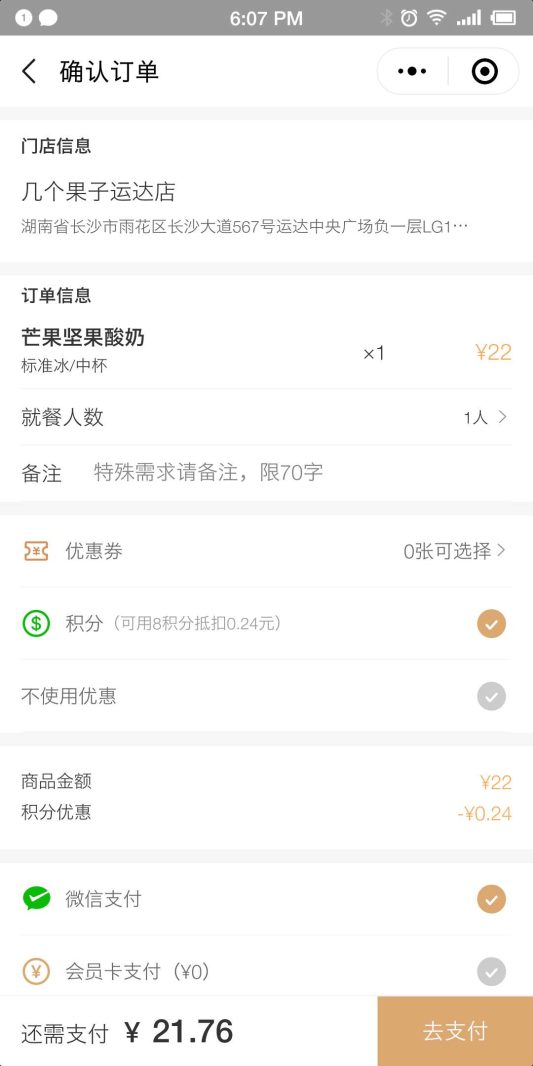 扫码点单+外卖
活动覆盖—微信活动
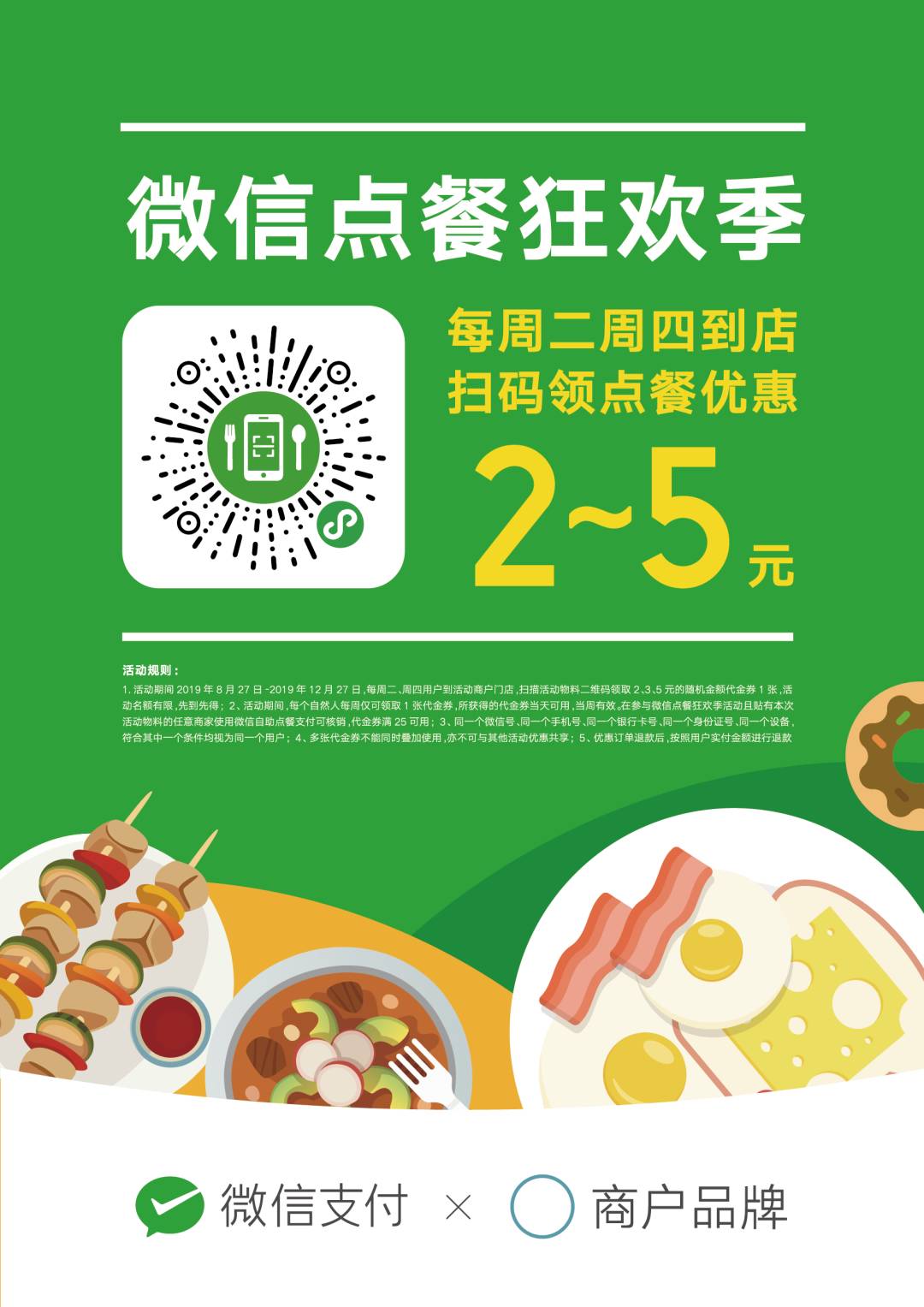 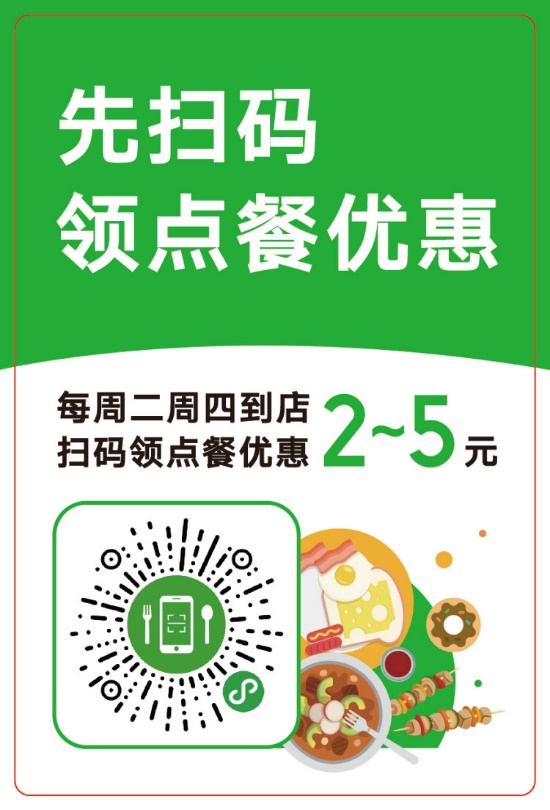 PART
03
会员营销
会员营销—功能一览
会员账户及权益管理
积分权益    储值权益
优惠券       会员等级
1
精准营销
集中管理
全渠道
全触达
堂食、外卖、电商
支付宝、微信、短信、外卖
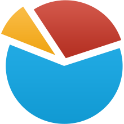 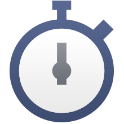 统一会员：
让会员成为服务区的会员
统一营销：
让用户认知到服务区品牌
私有域流量：
让流量留存在服务区
会员分析及营销
RFM      降频提升
CLV      标签系统
会员
管理
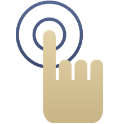 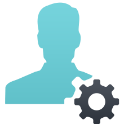 全数据
全场景
顾客画像、消费能力、菜品偏好、复购率
预定、排队、点菜、支付、评价、外卖
统一分析
经营决策
消费体验    菜品优化
KPI考核      运营改善
会员营销—全渠道转化
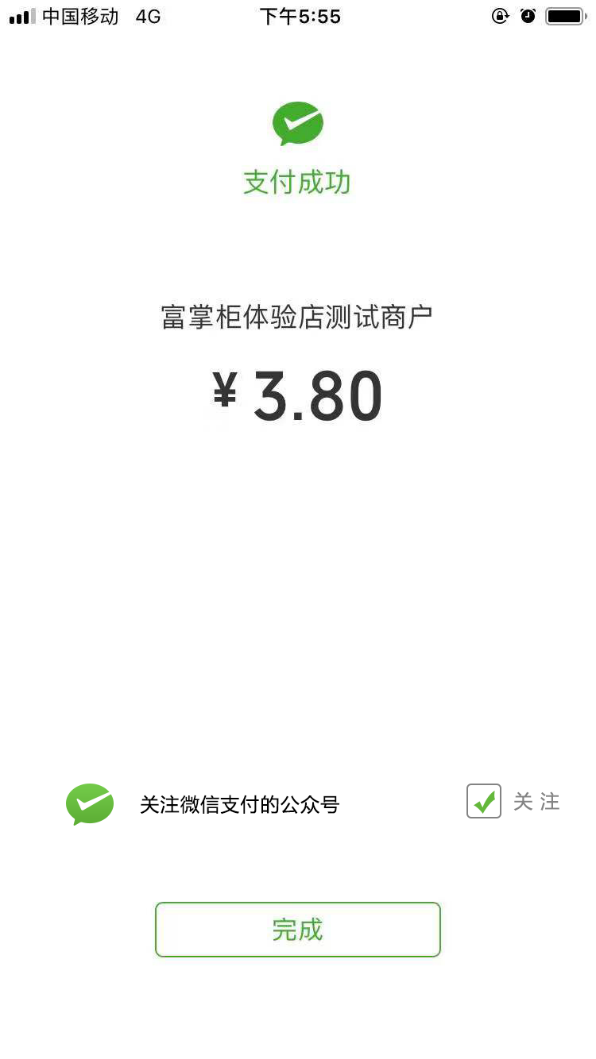 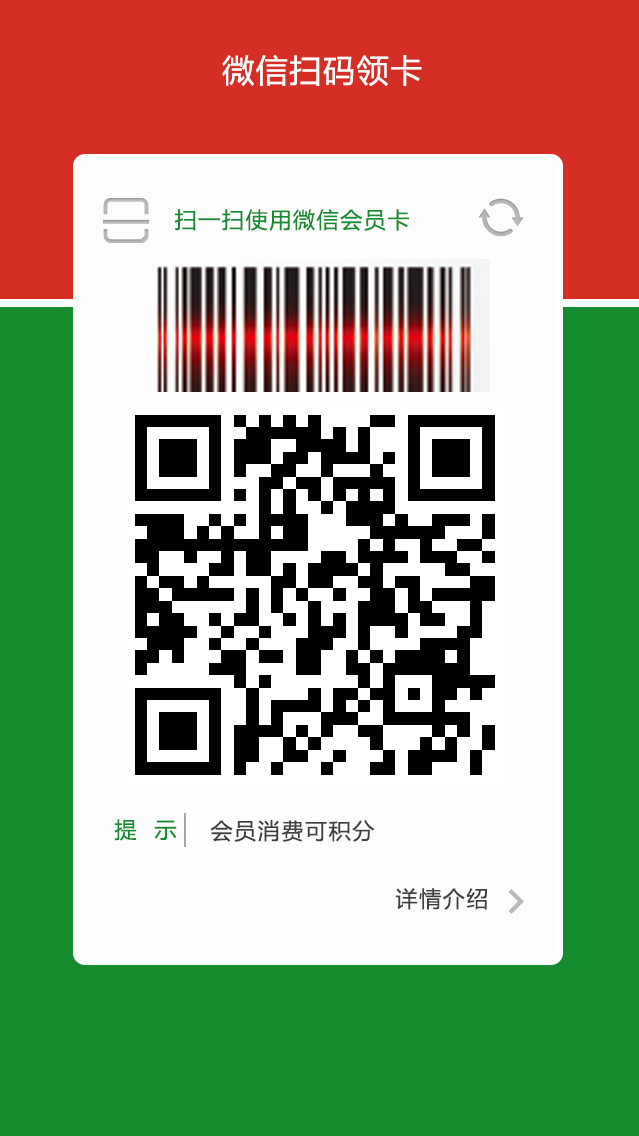 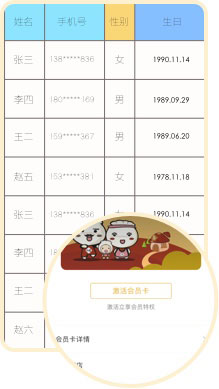 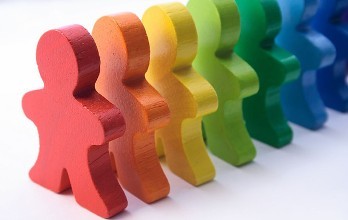 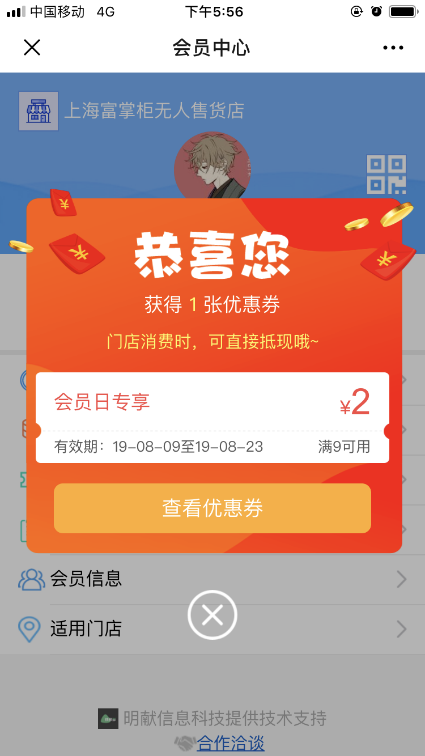 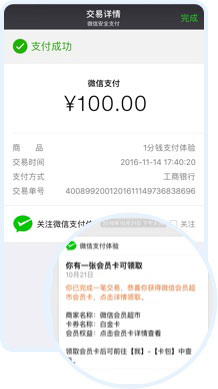 排队即会员
扫码即会员
门店/桌台/线下广告
导入即会员
老系统/老会员直接导入
支付即会员
支付后提醒会员领取会员卡
会员营销—案例介绍
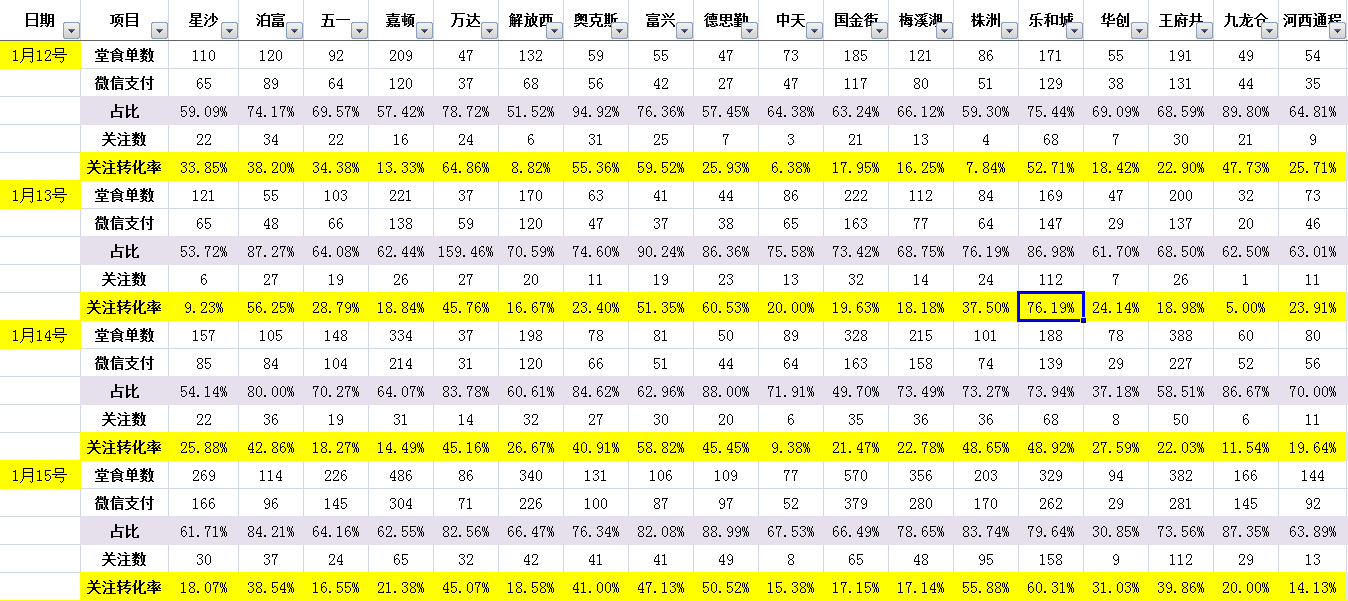 某合作商户数据
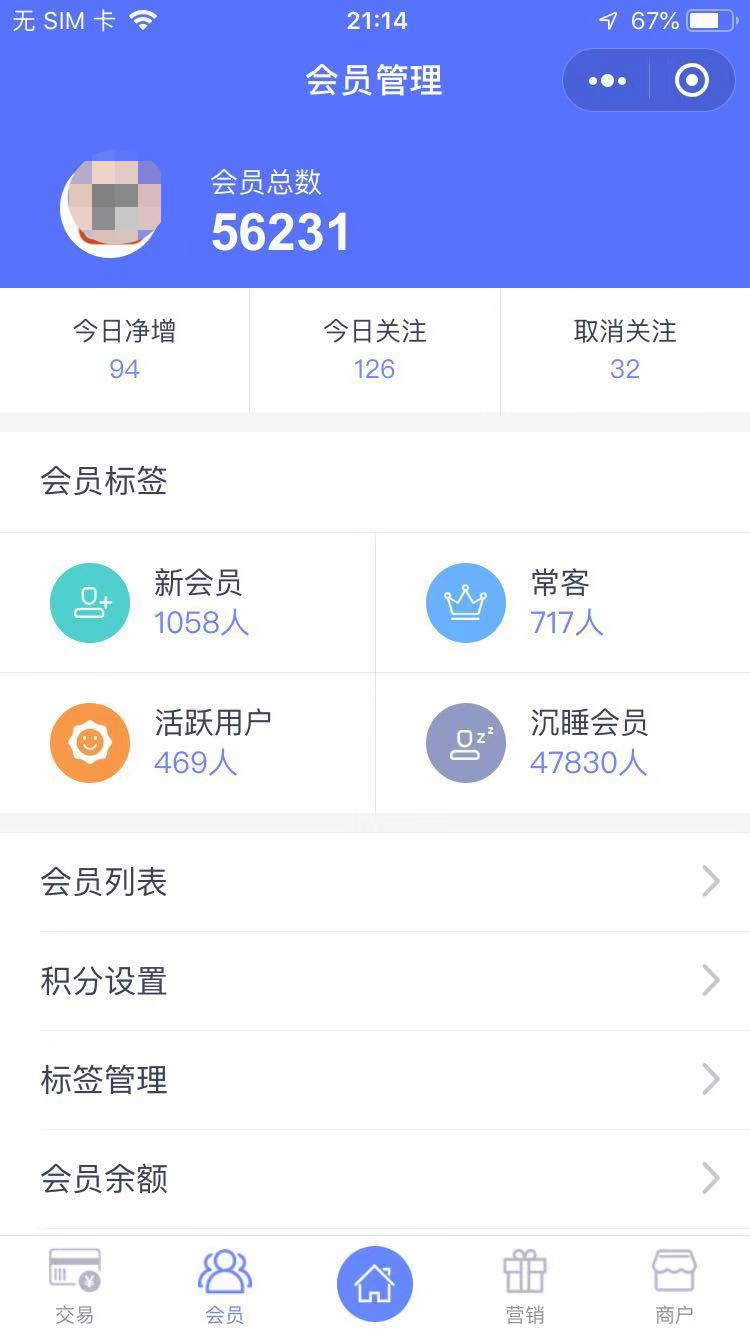 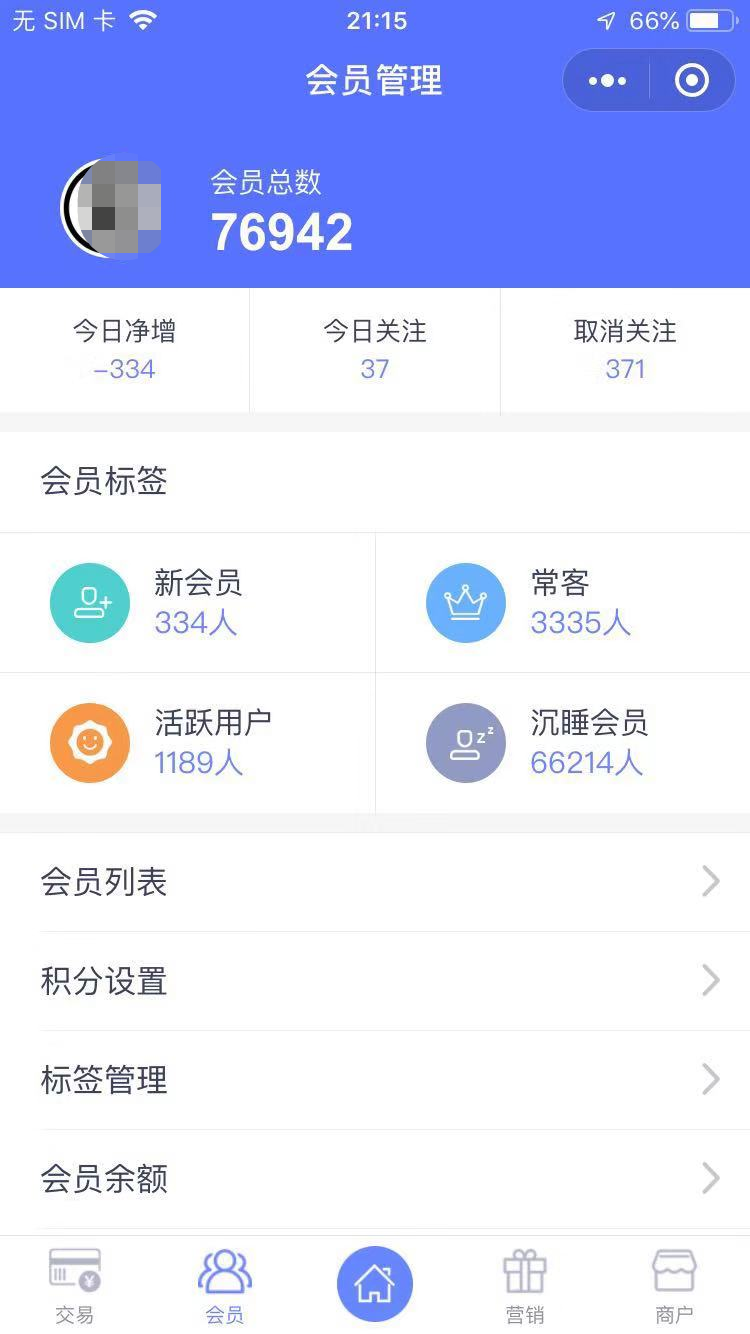 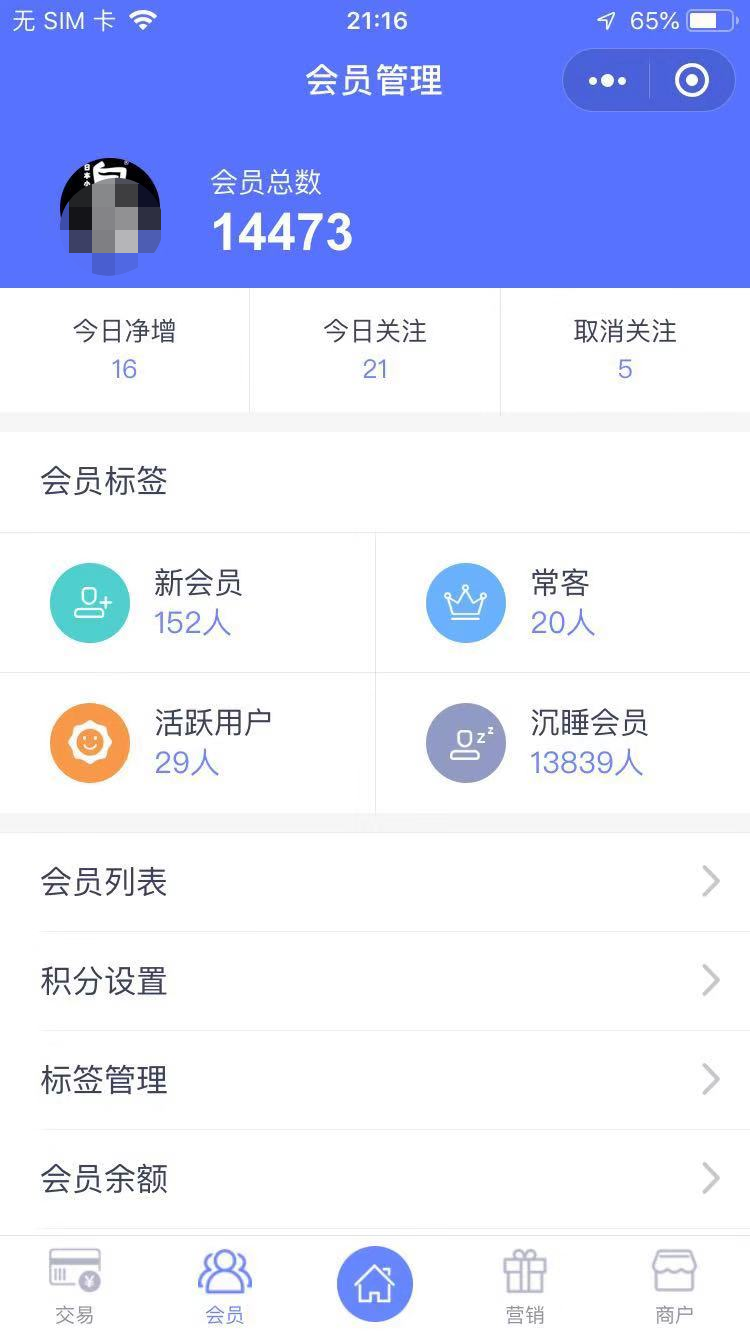 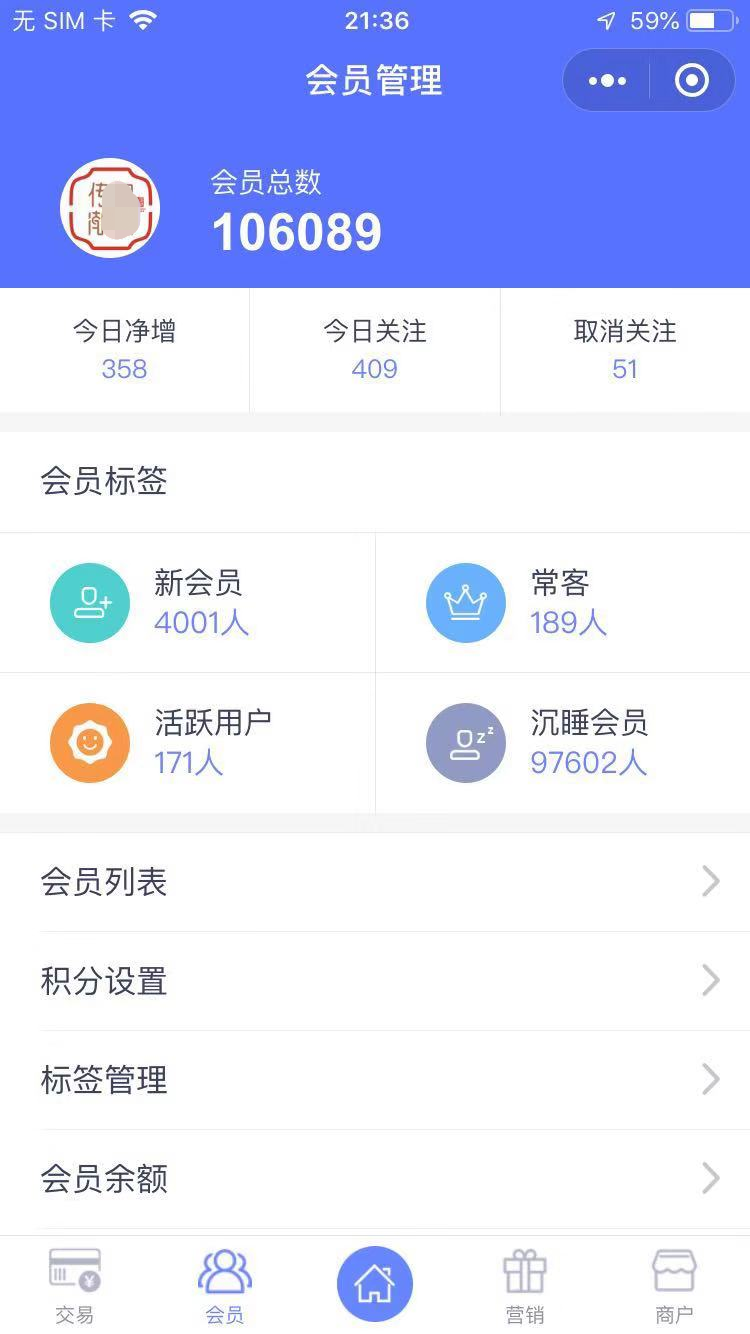 会员营销—案例介绍
合作商户会员数
会员营销—案例介绍
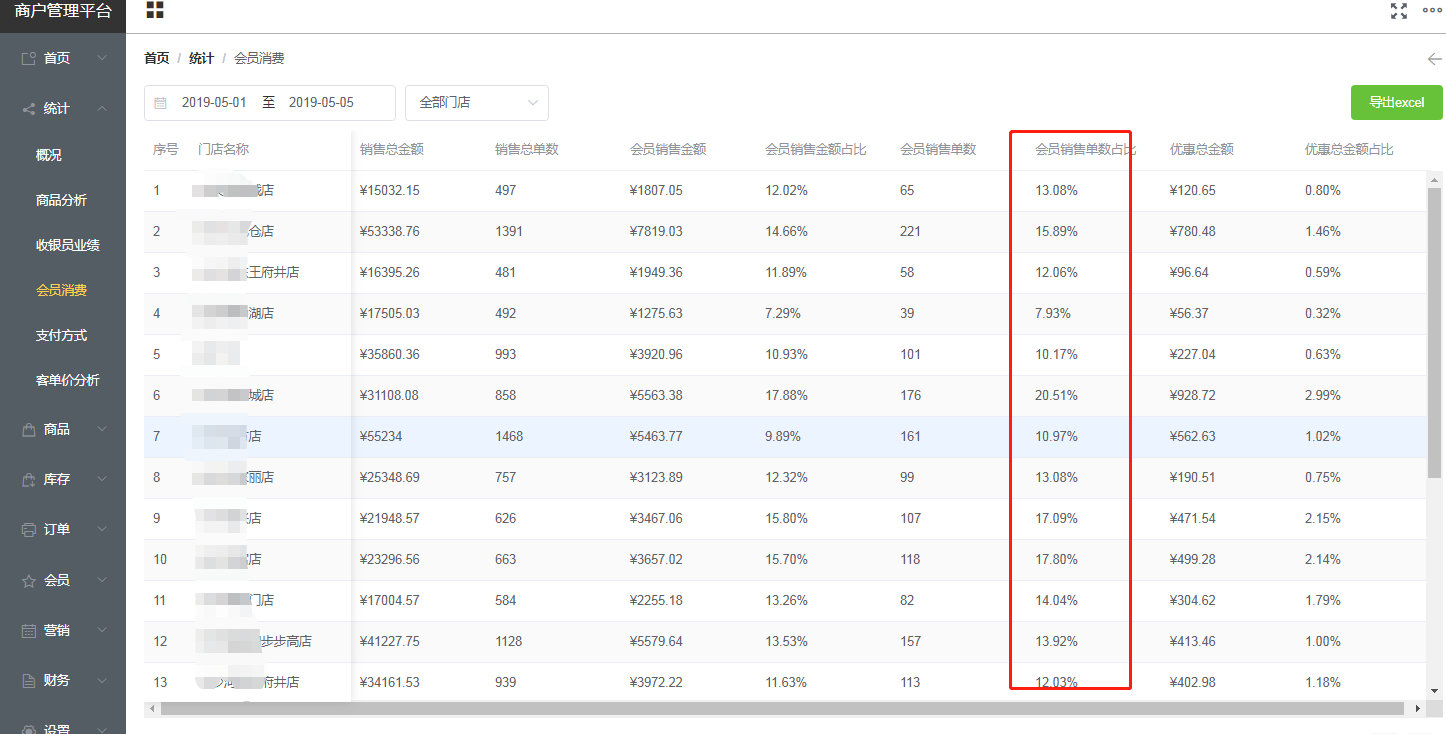 会员销售转化
会员营销—营销工具
智能又多样化的营销方案
每当新客关注、会员沉睡、会员生日、消费达标、充值达标，都会自动发放优惠券，无需人工操作。
支持门店券、单品券、裂变券发放，可实现商品促销、门店引流、线上拉新等营销活动。
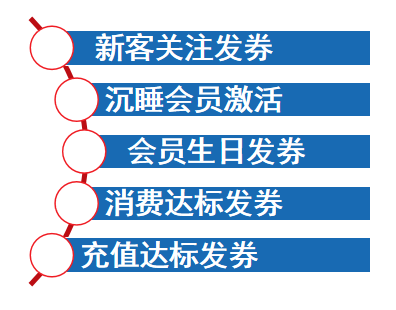 自动
发券/发会员卡
刺激
消费
公众号消息触达
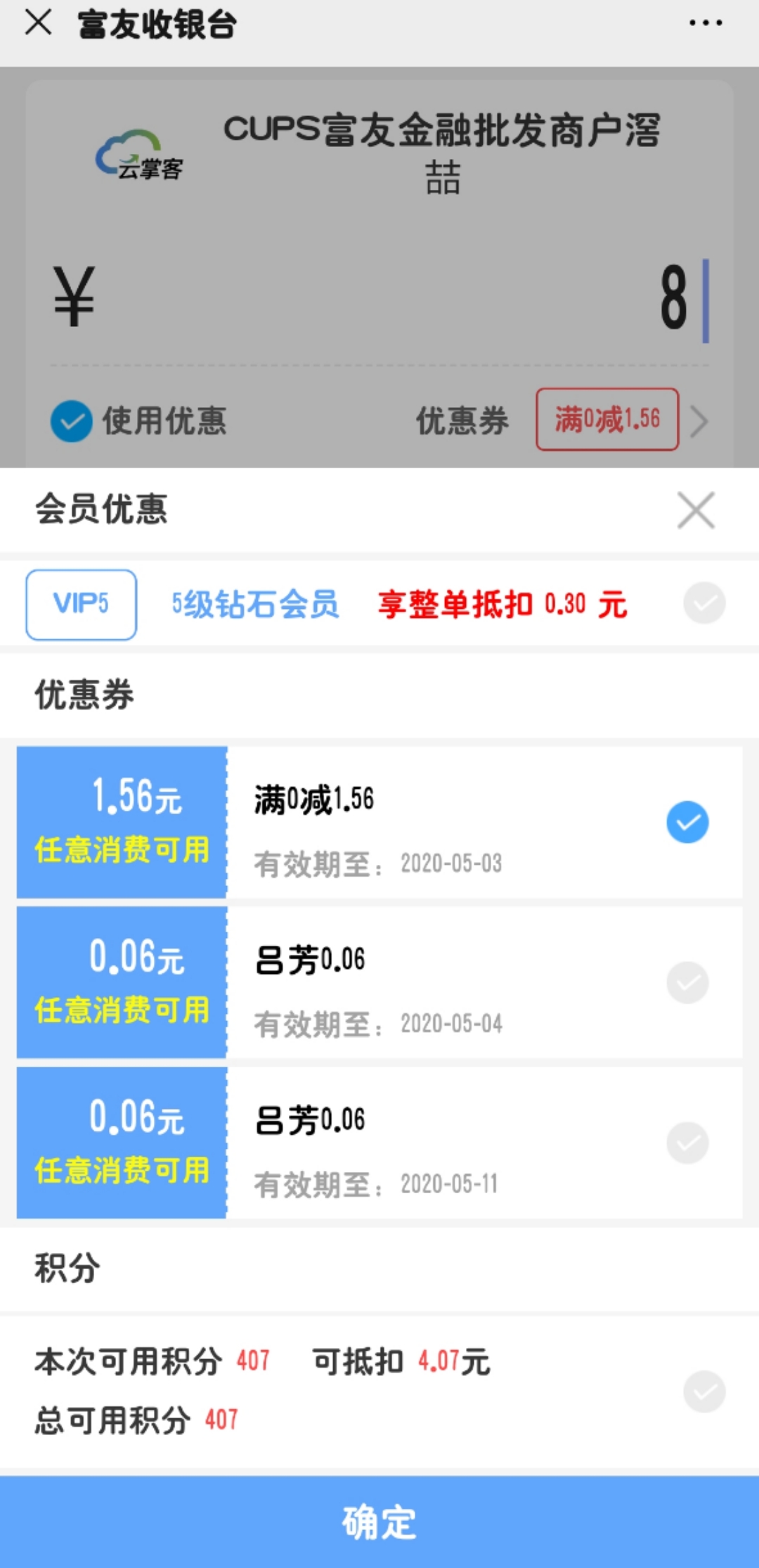 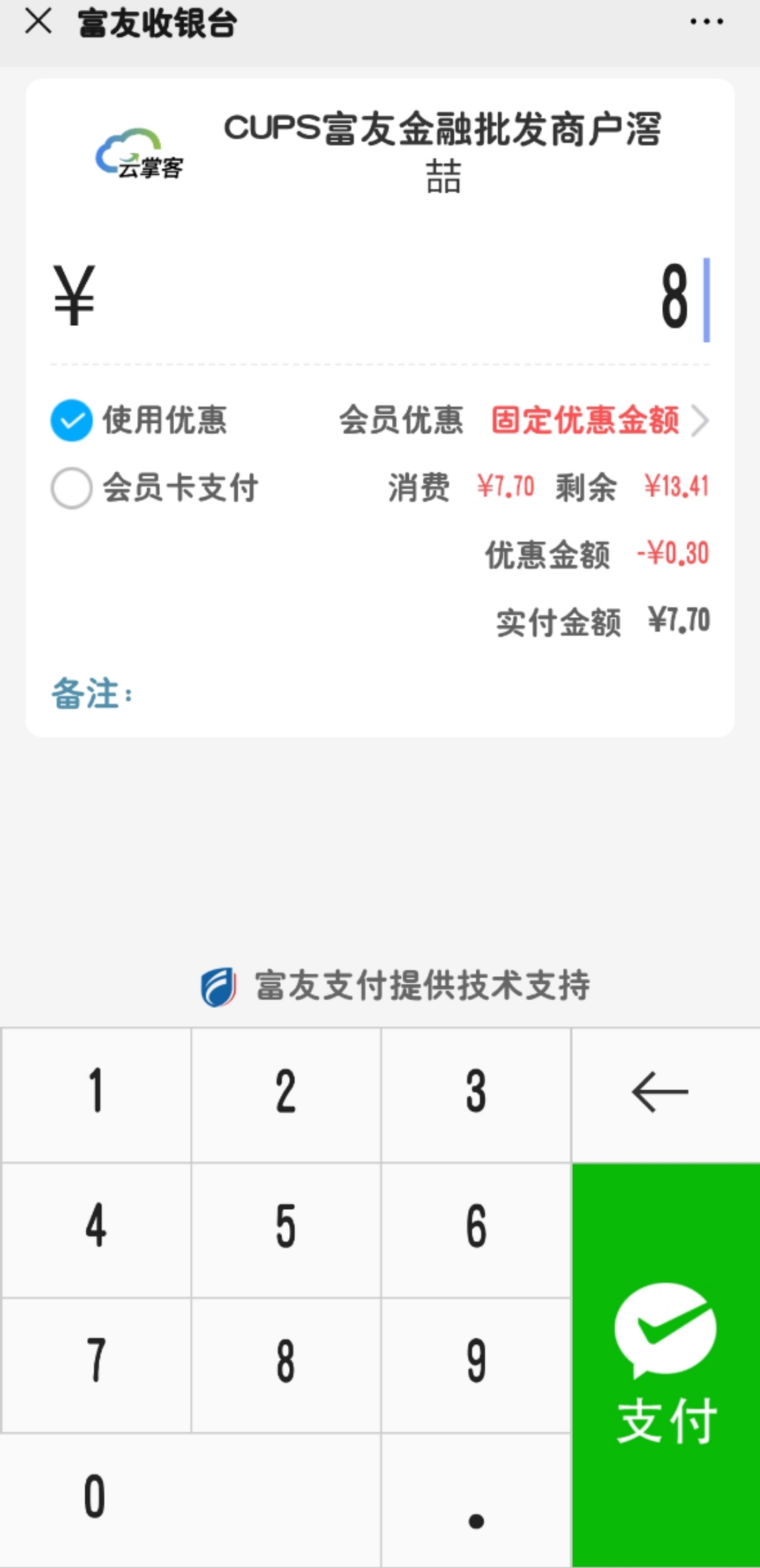 会员营销—支核一体
支付、核销同时完成
减少会员、收银员操作难度提高收银效率
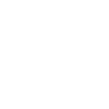 会员营销—微支聚合
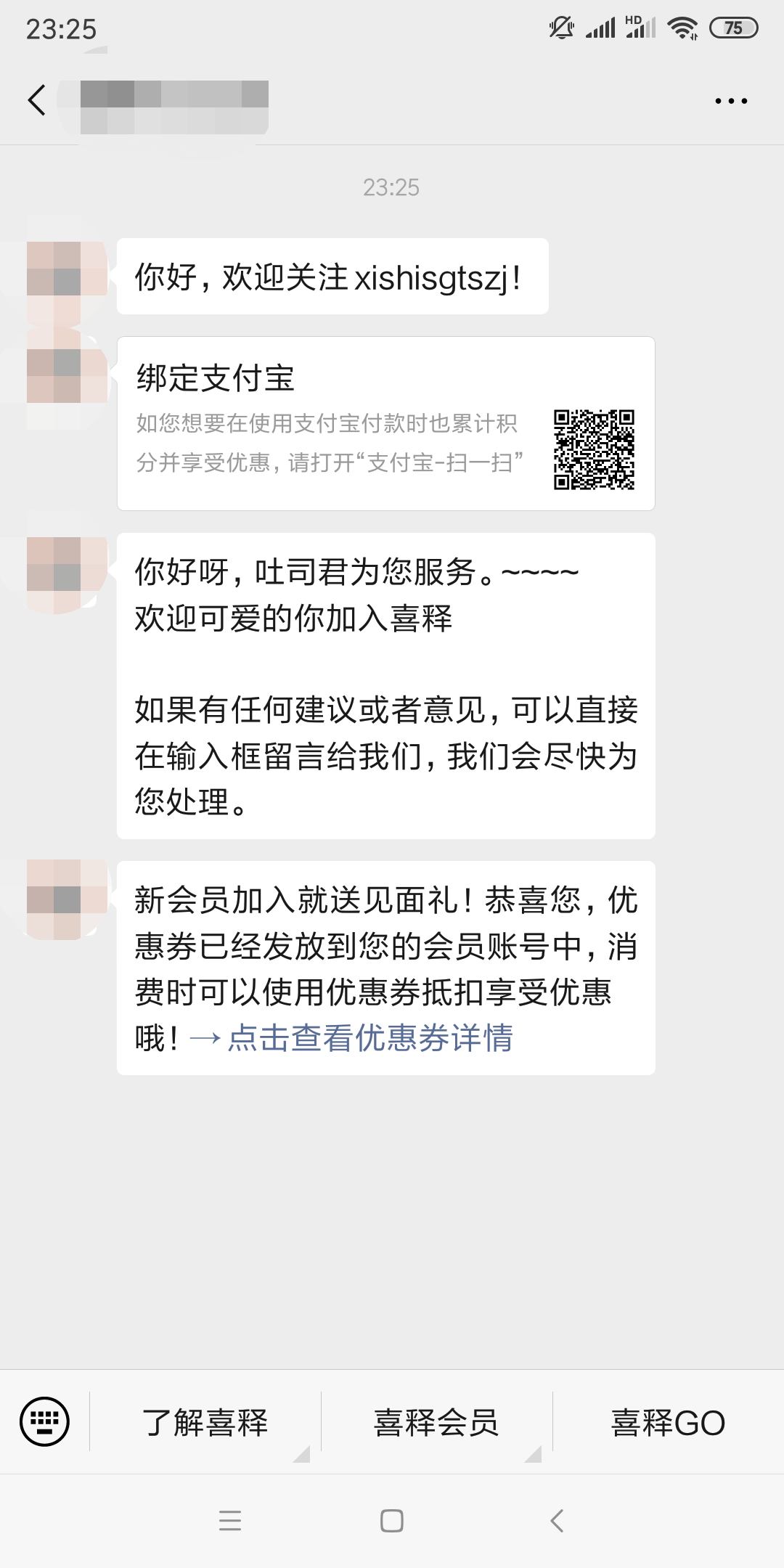 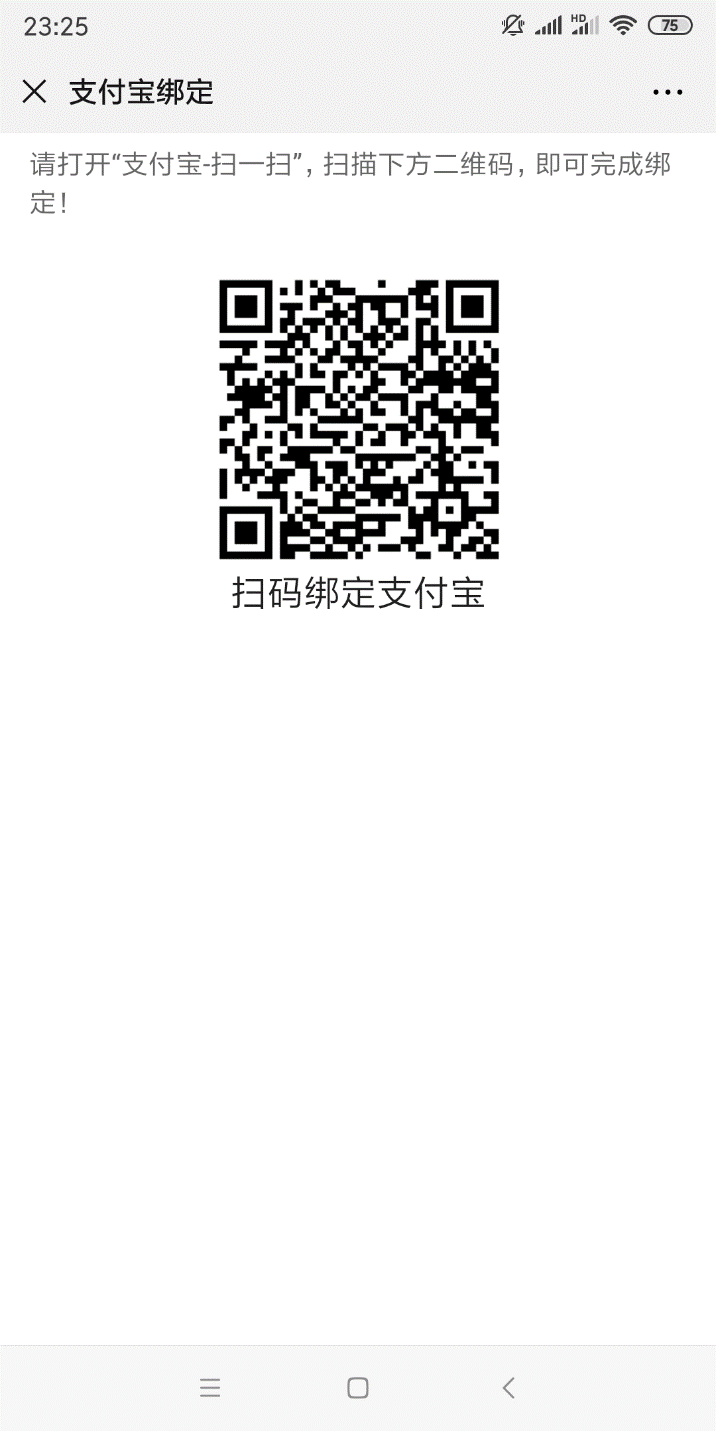 微信和支付宝可关联
实现两种主流支付方式的会员系统打通
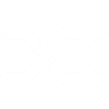 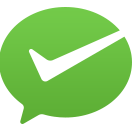 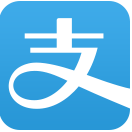 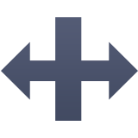 会员营销—支核一体
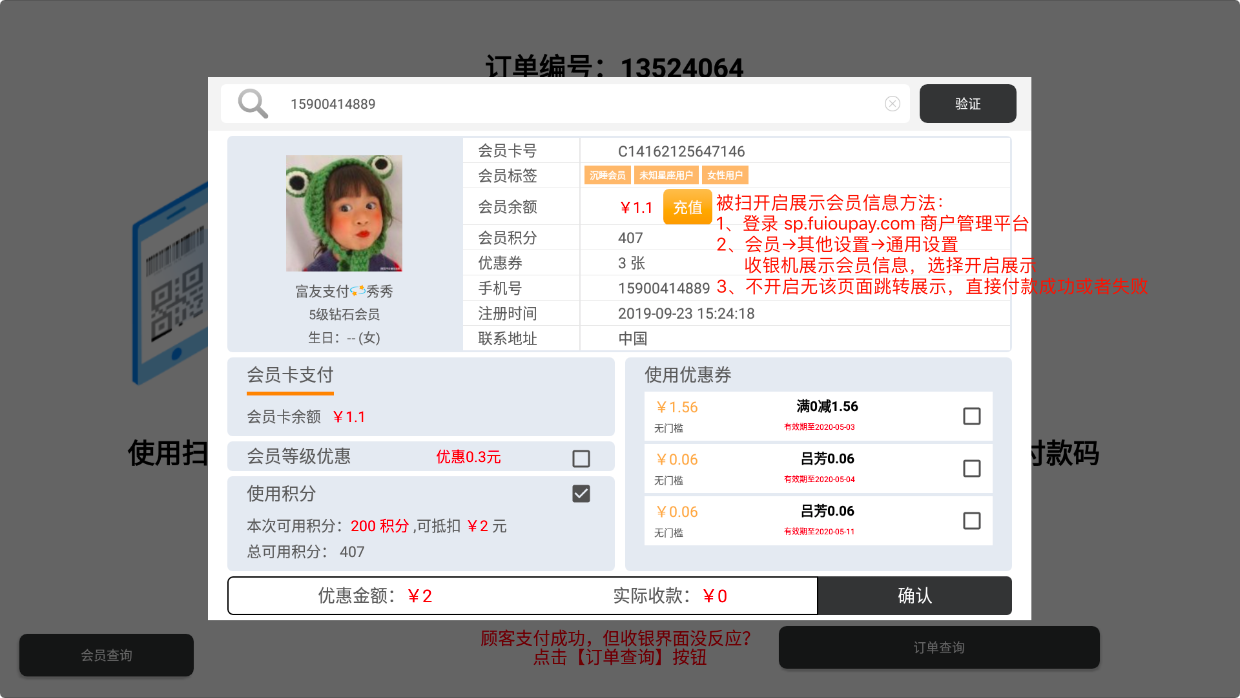 支付、核销同时完成
减少会员、收银员操作难度提高收银效率
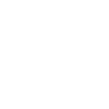 会员营销—会员画像
预订超过7次
1987.9.7
近一周
就餐3次
1个月
没消费
爱吃牛肉
累计消费2000元
5月份
消费6次
上月
排队3次
女
28岁
静态数据
动态行为
联网捕捉
偏爱重辣口味
必点
牛肉
预订没有成功
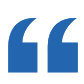 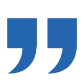 把握消费行为，洞悉会员习惯!
自提3次外送0次
自提3次
外送0次
预订时喜欢靠窗户的位置
不吃
香菜
会员营销—会员画像
多维度分析: 
静态信息
时间维度
地点商圈维度
客户价值维度(金额、频次)
环境维度(气温) 
动态行为
消费金额
消费频次
最后消费(RFM) 
商品偏好维度
联网捕捉
同业分享
商圈分享
网络爬虫
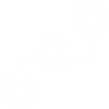 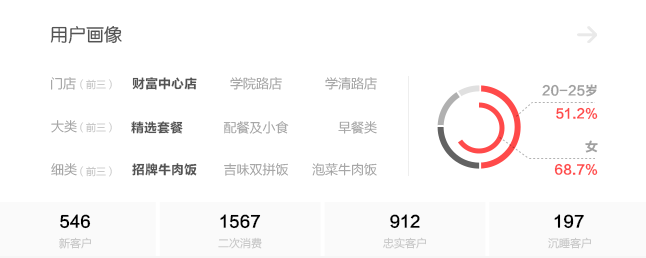 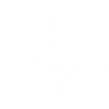 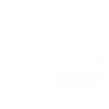 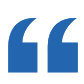 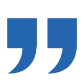 把握消费行为，洞悉会员习惯!
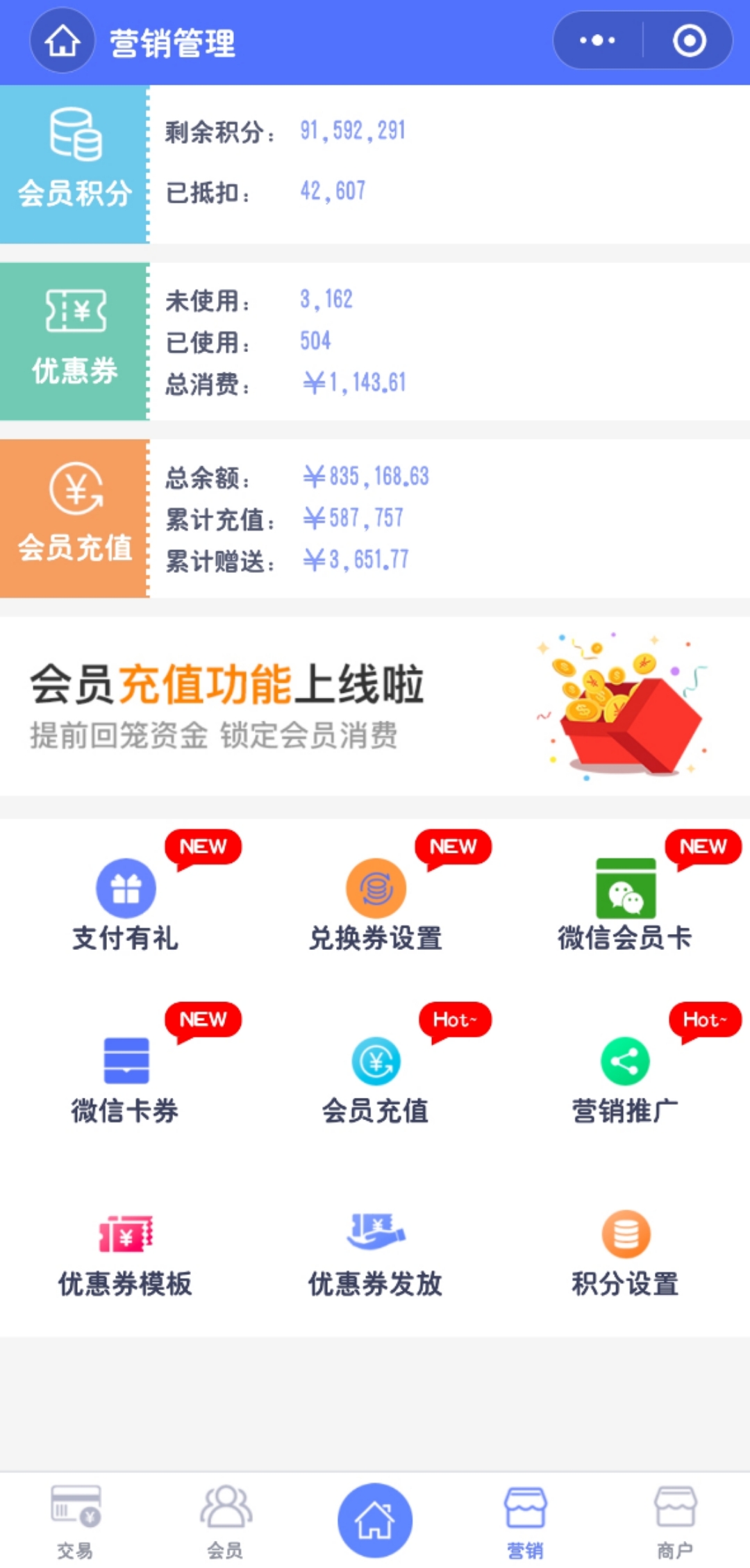 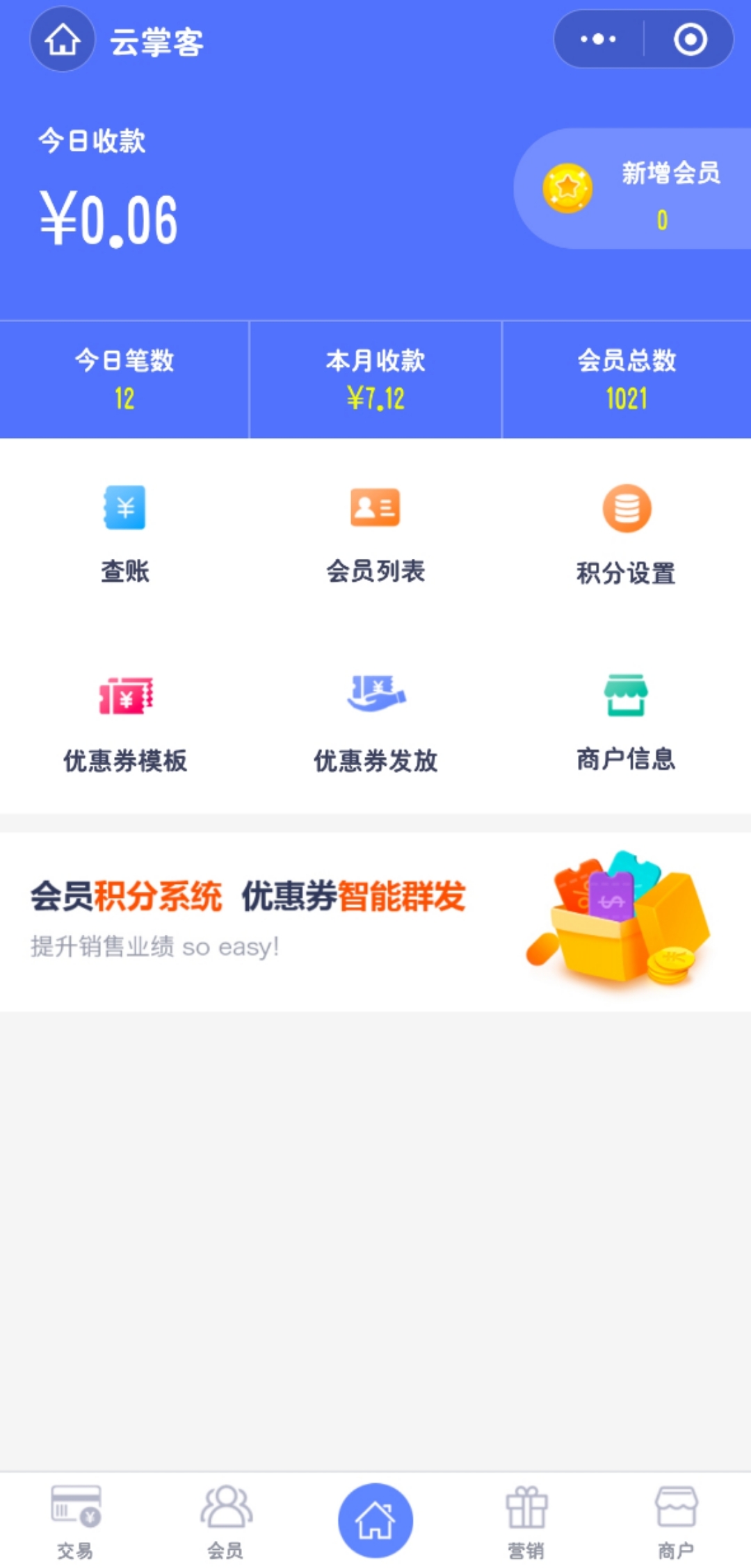 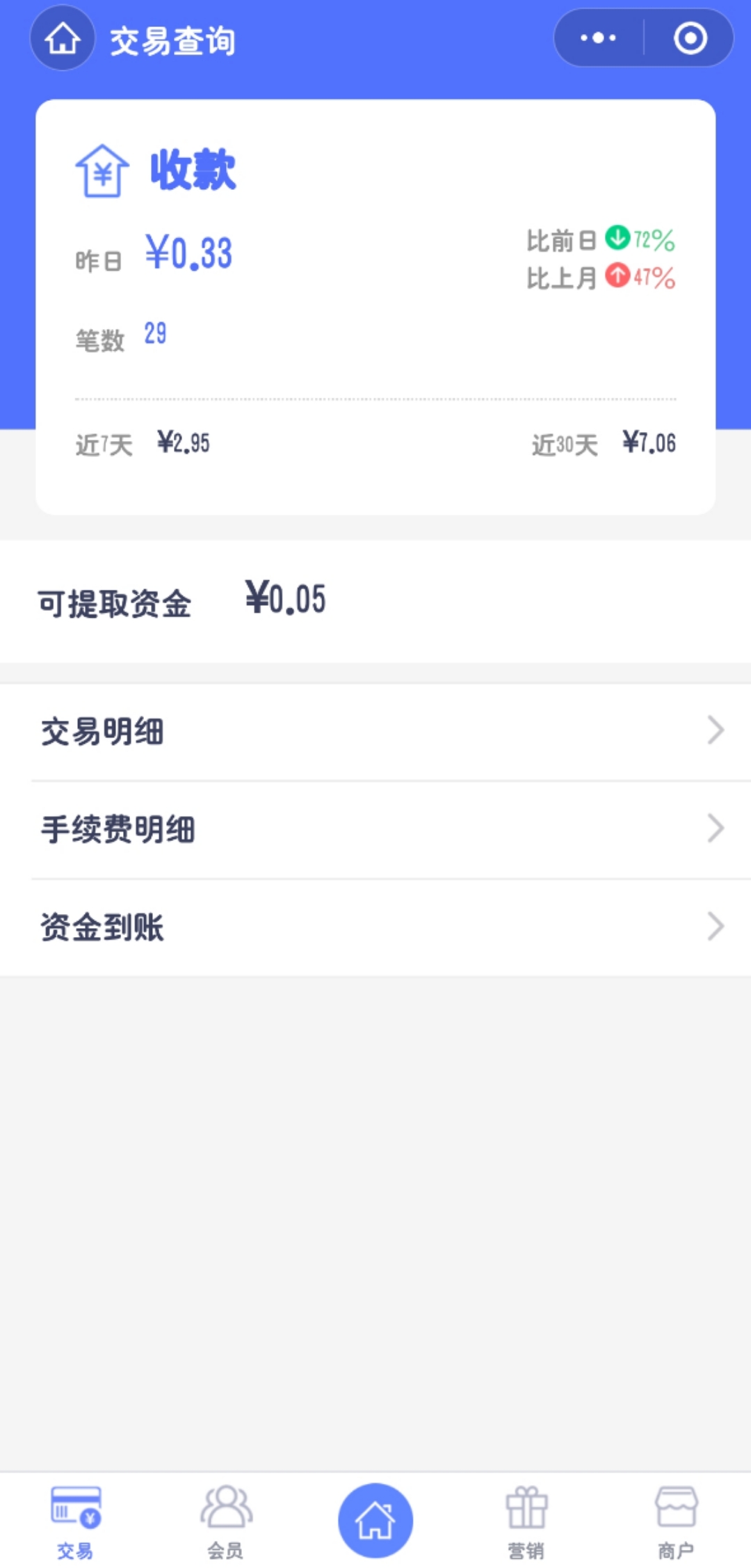 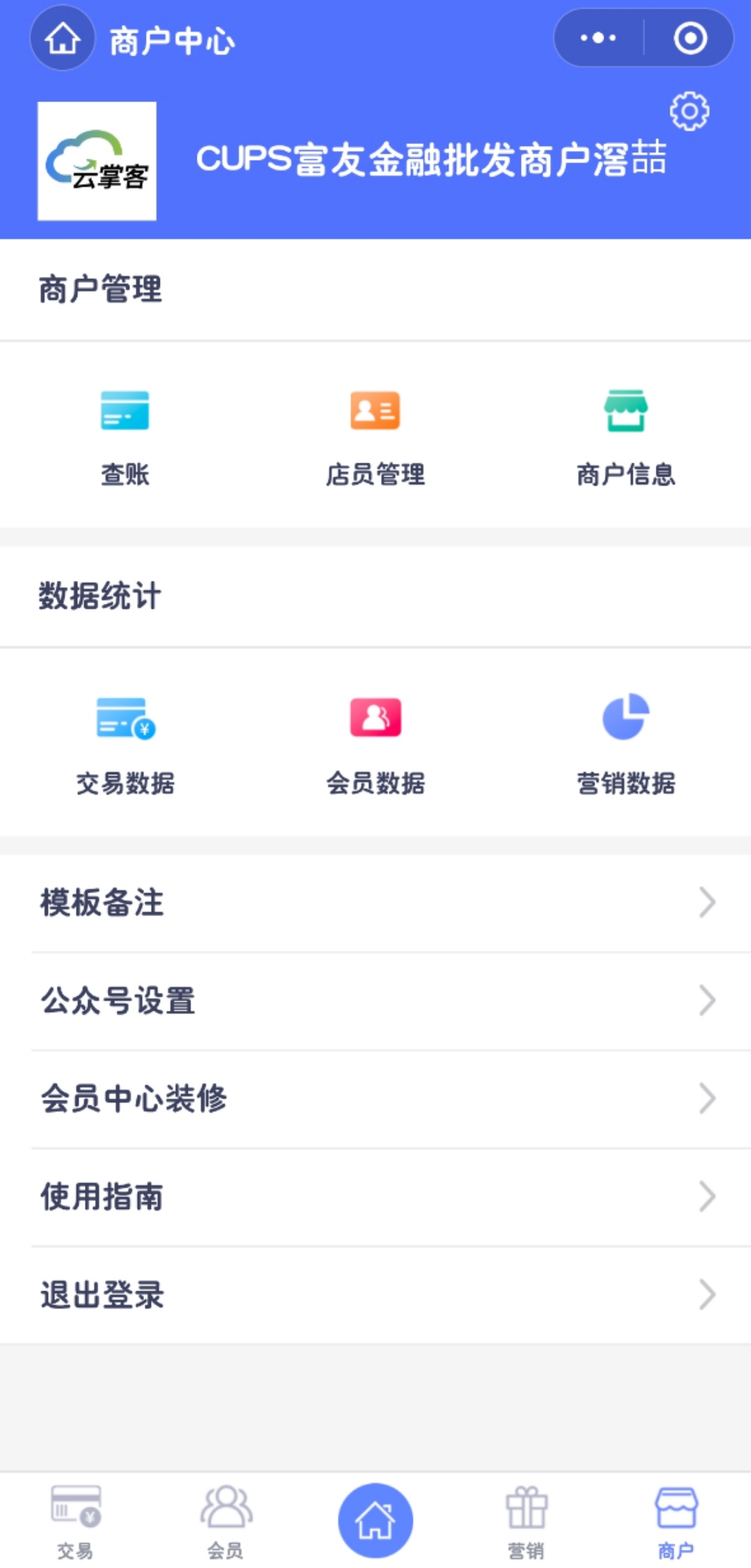 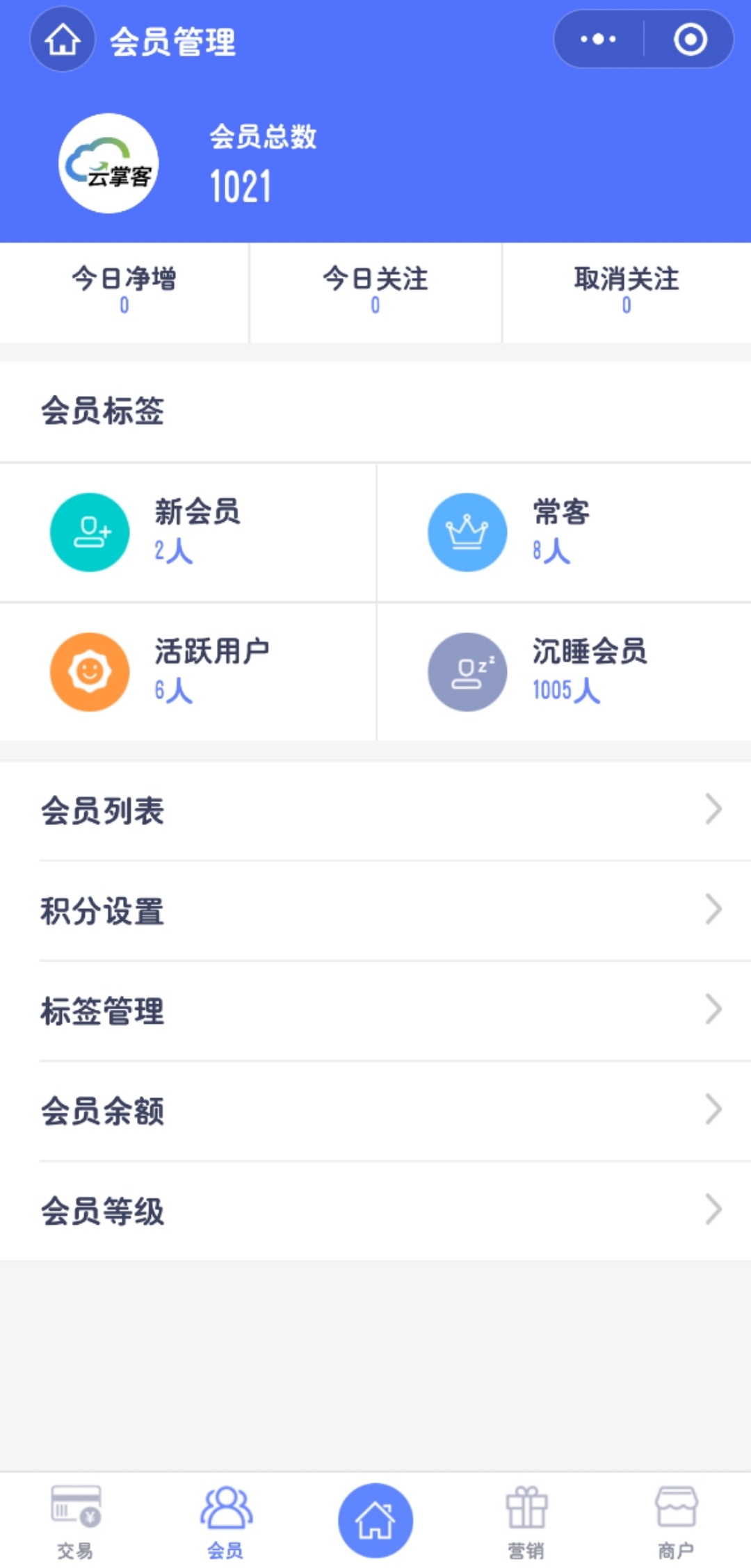 会员营销—店长工具
无需下载安装，随时随地管理，方便快捷使用    
云掌客的使用需要商户有企业主体的微信服务号，将云掌客关联商户自己的服务号，商家可自行修改服务号菜单。
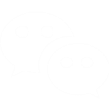 会员营销—会员入口
会员可以从商户的微信服务号中进入会员中心查看会员卡余额、会员积分、优惠券和交易记录等信息，并可进行会员卡的在线充值。
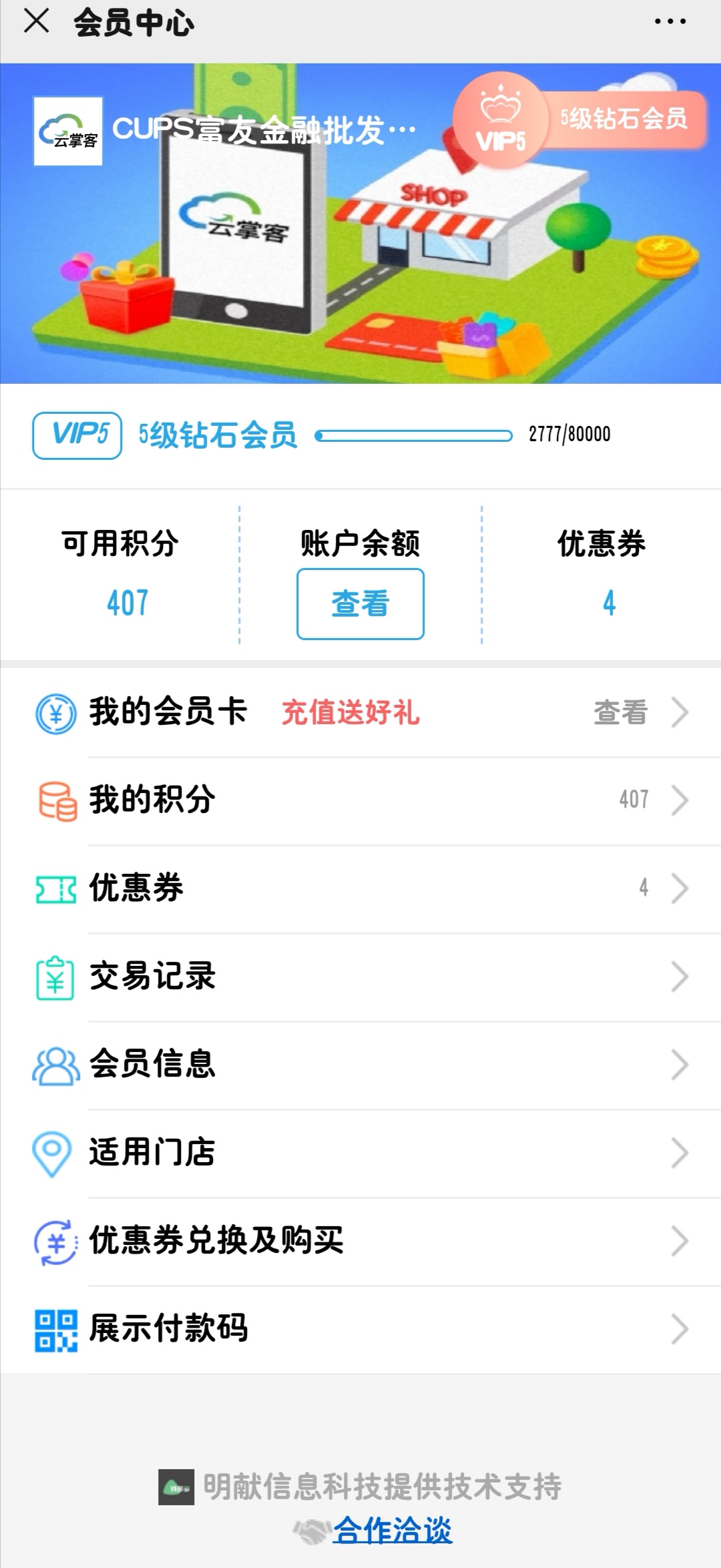 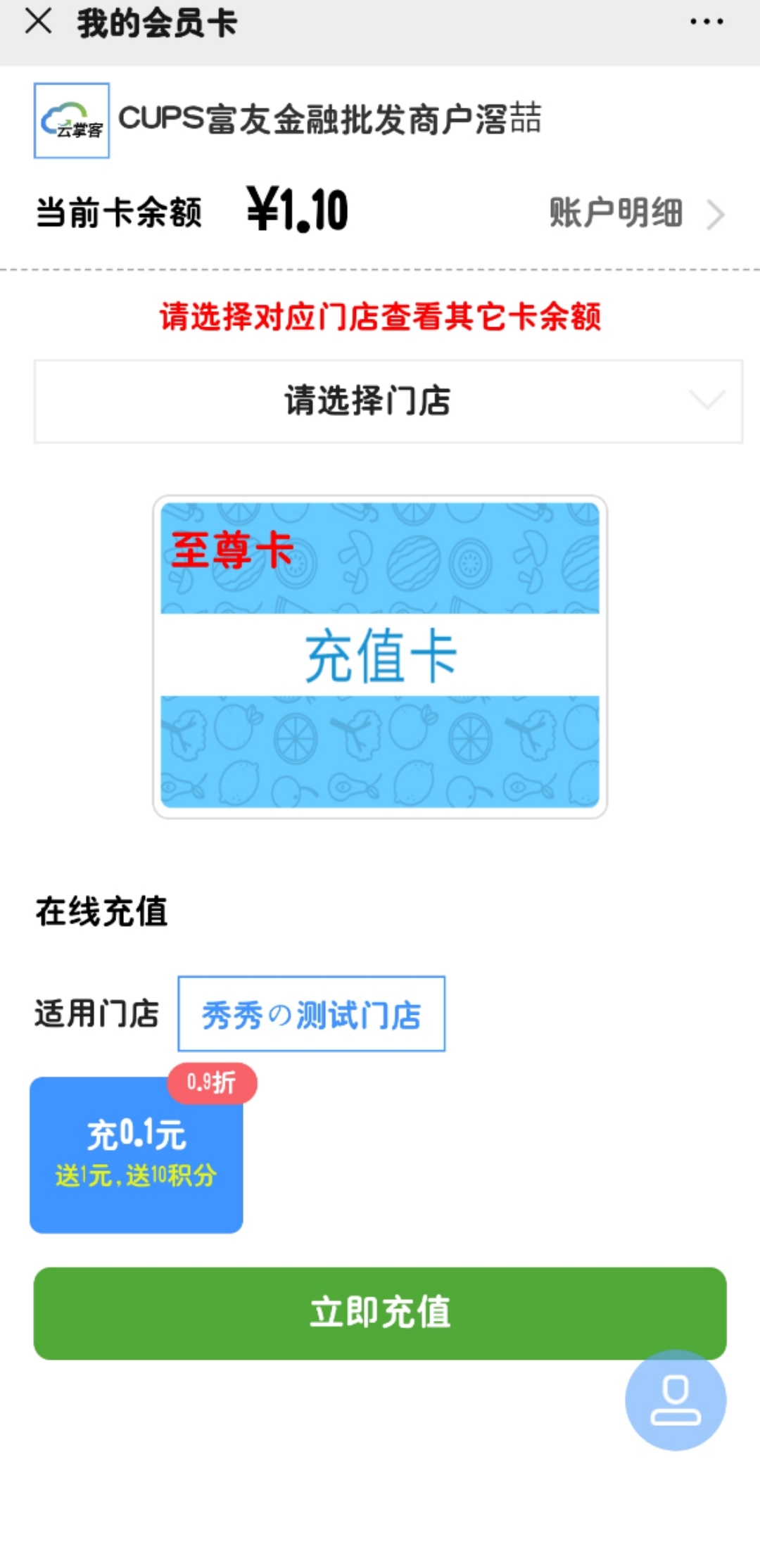 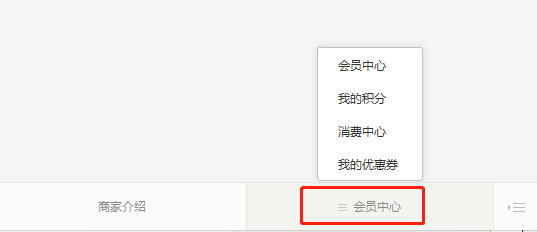 在线充值会员卡
会员中心信息
微信服务号
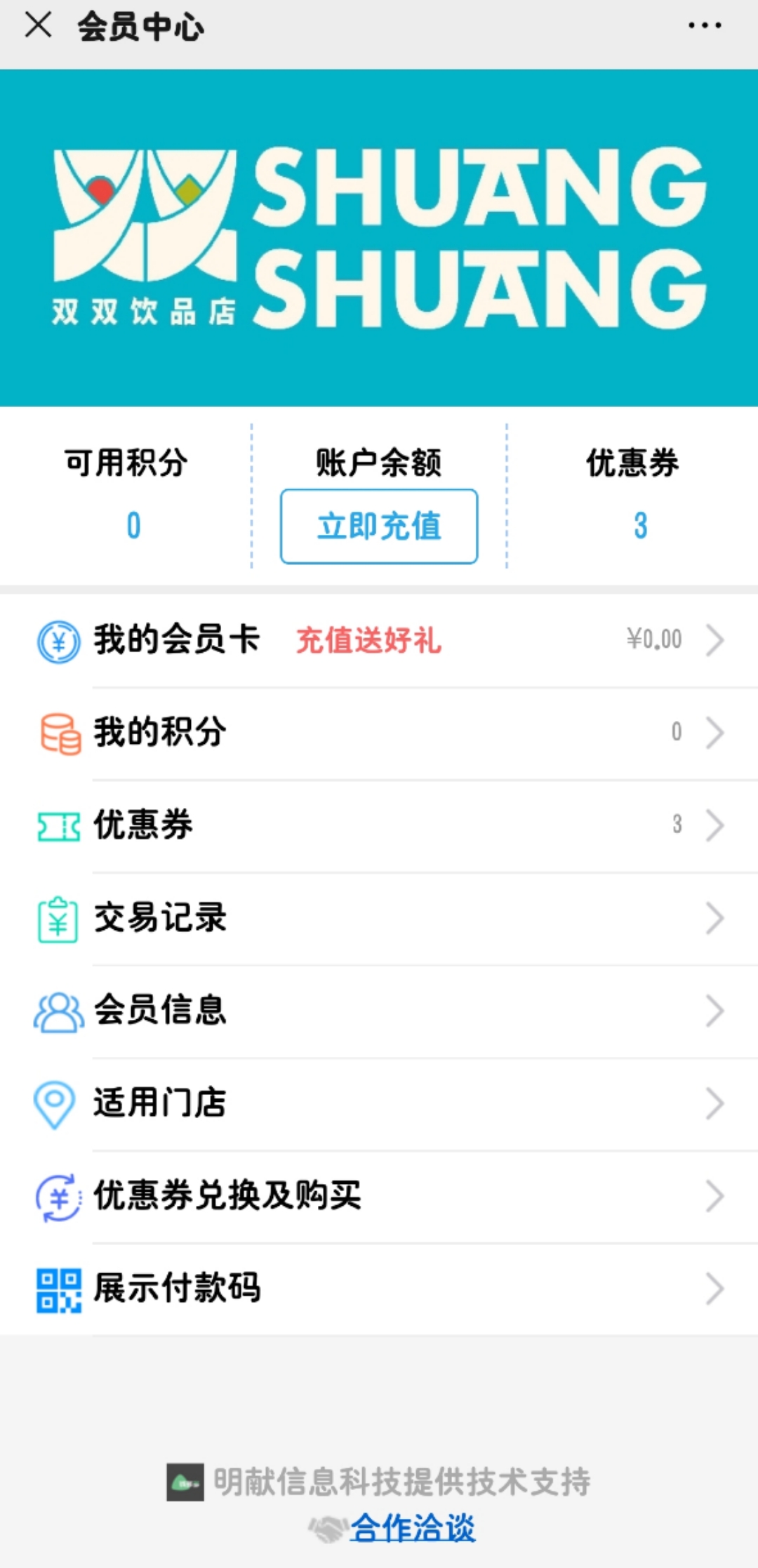 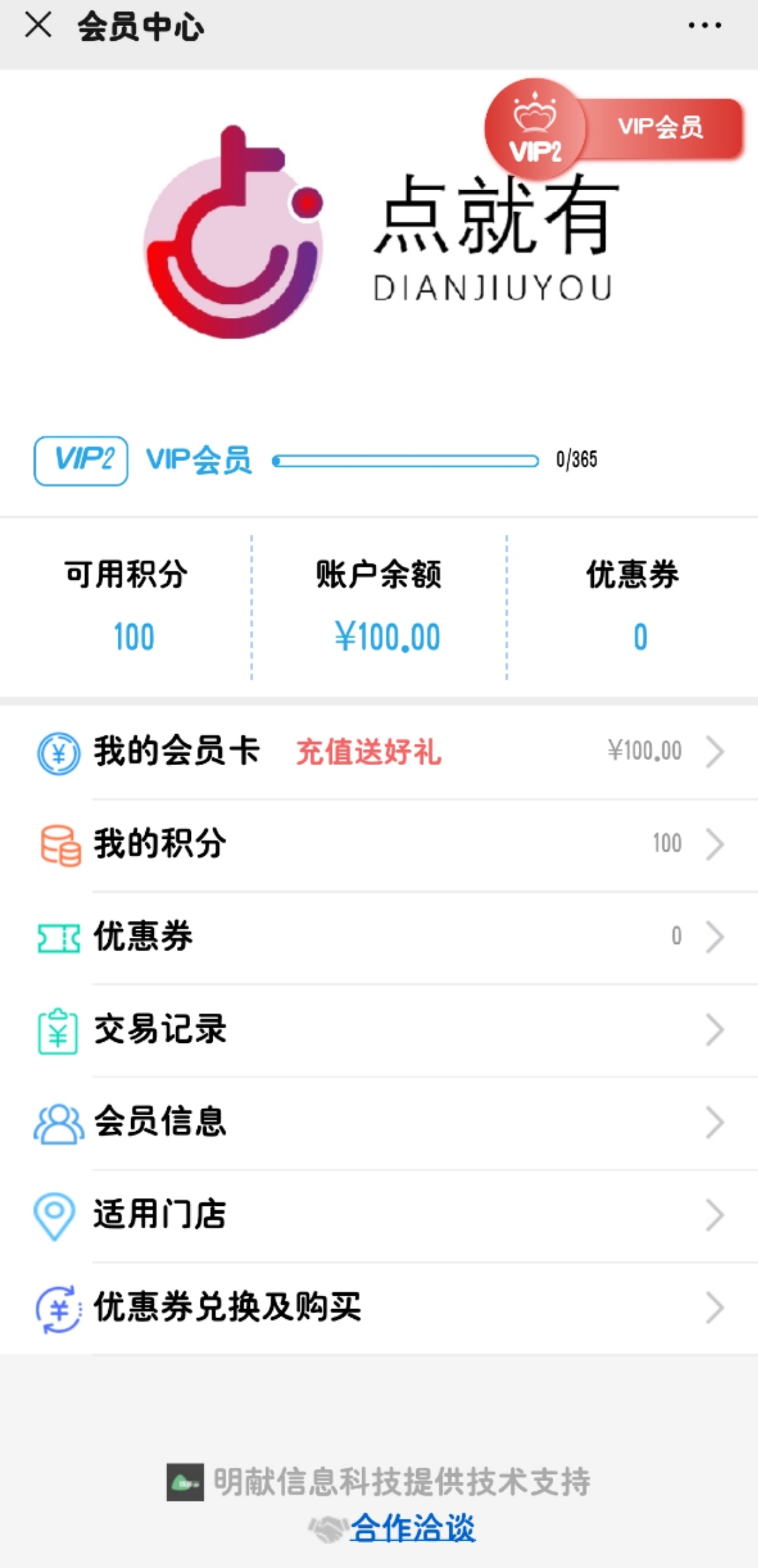 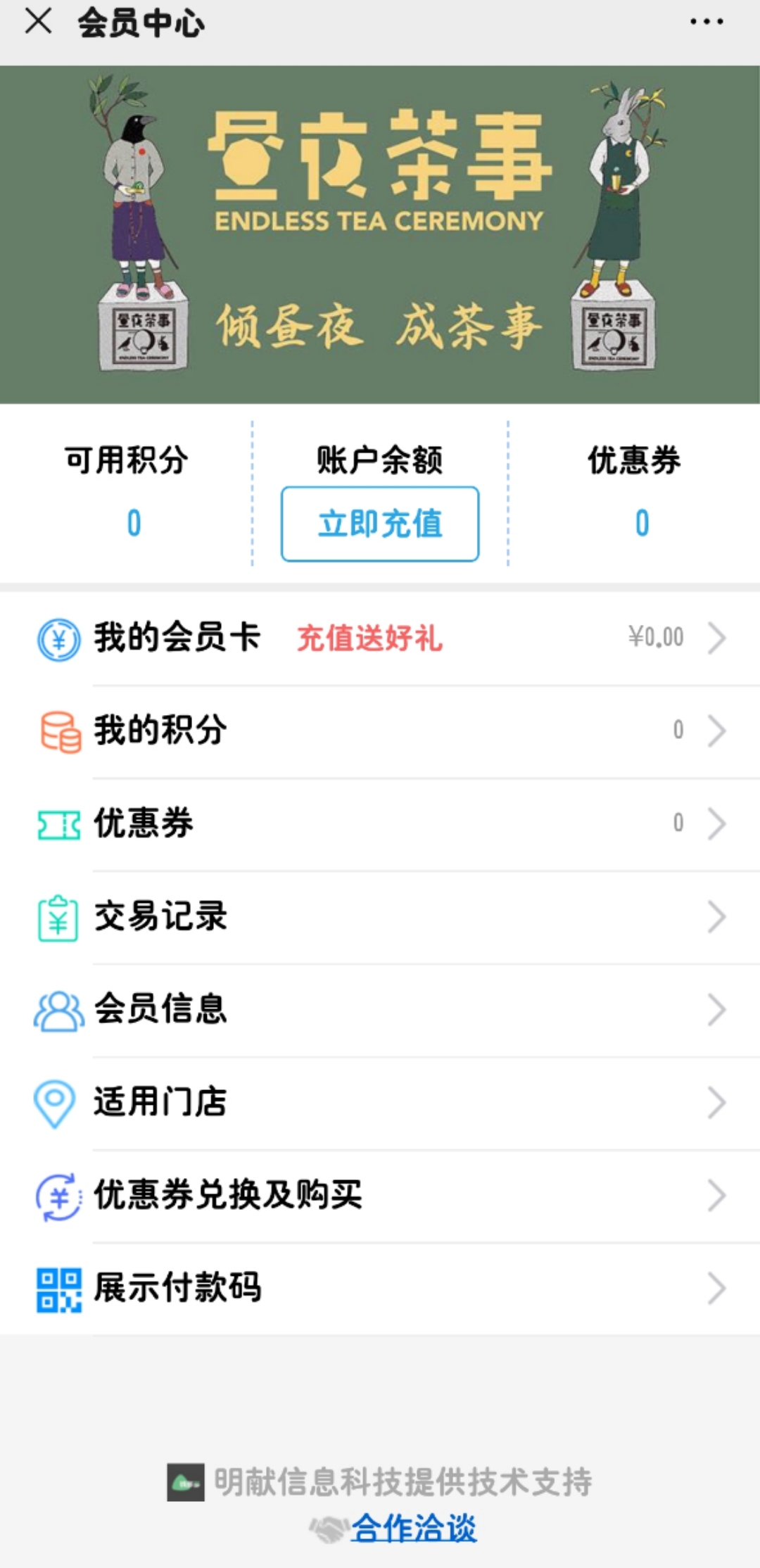 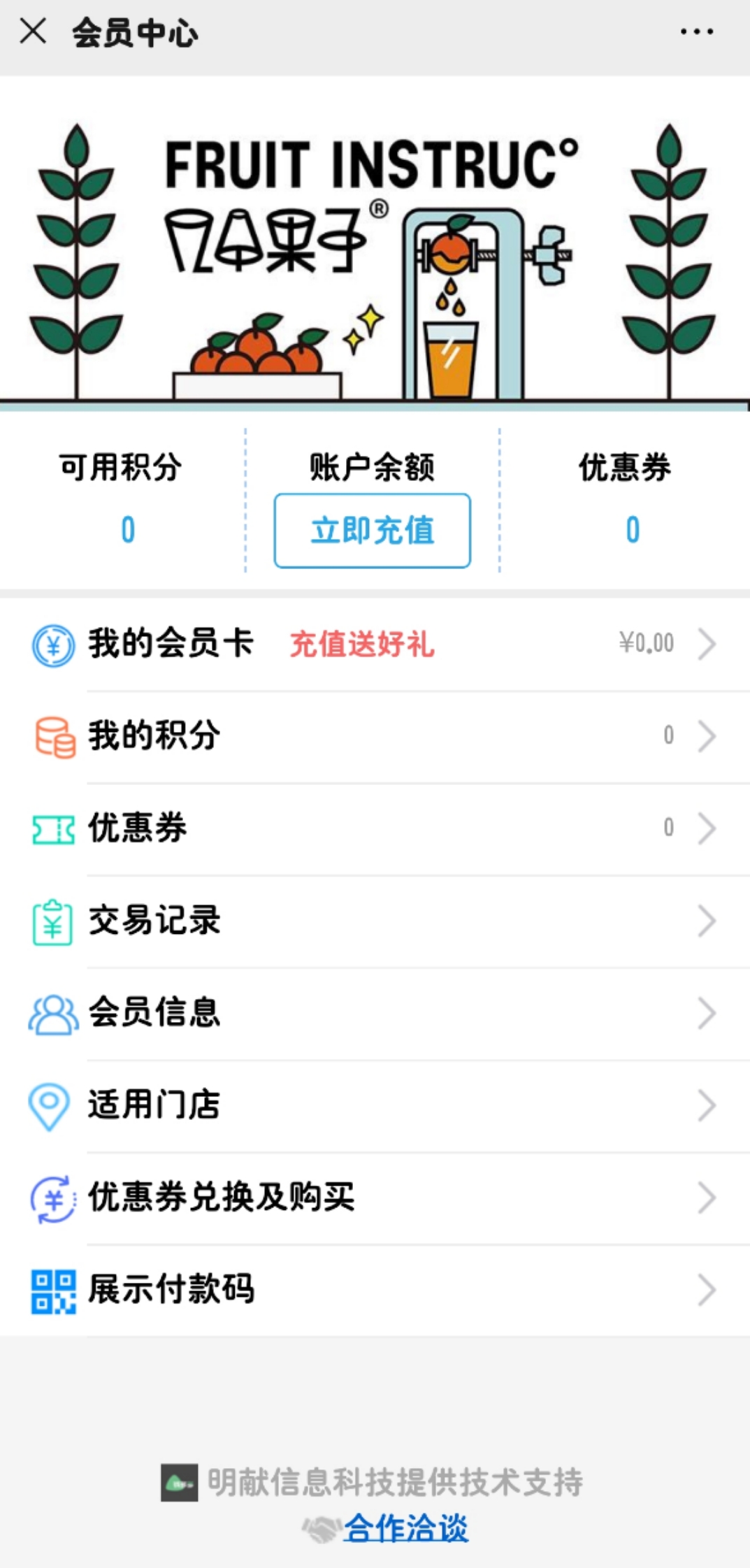 会员营销—主页编辑
商户可根据实际需要对会员中心进行装修，进行个性化定制，如下图均为合作案例。
个性化定制案例
PART
04
数据罗盘
统计报表
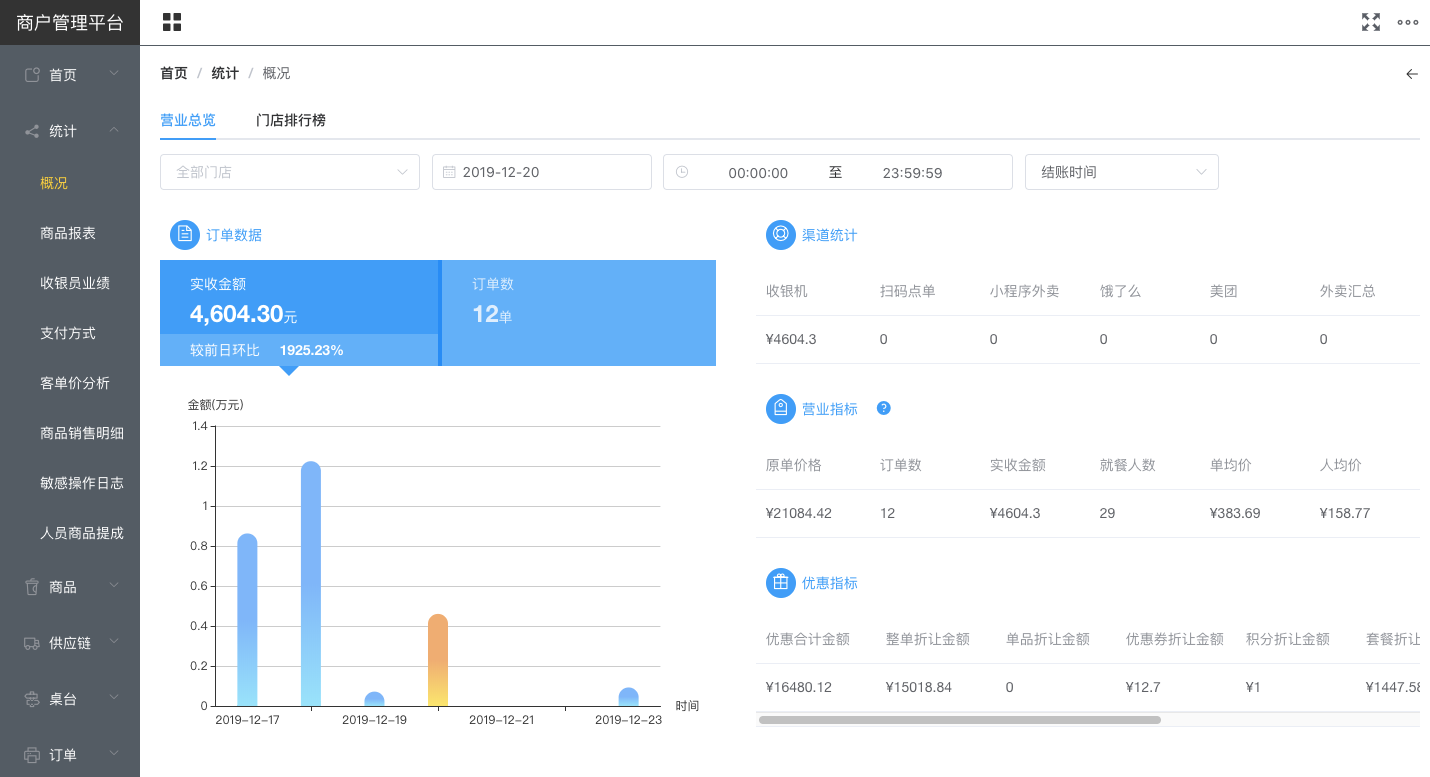 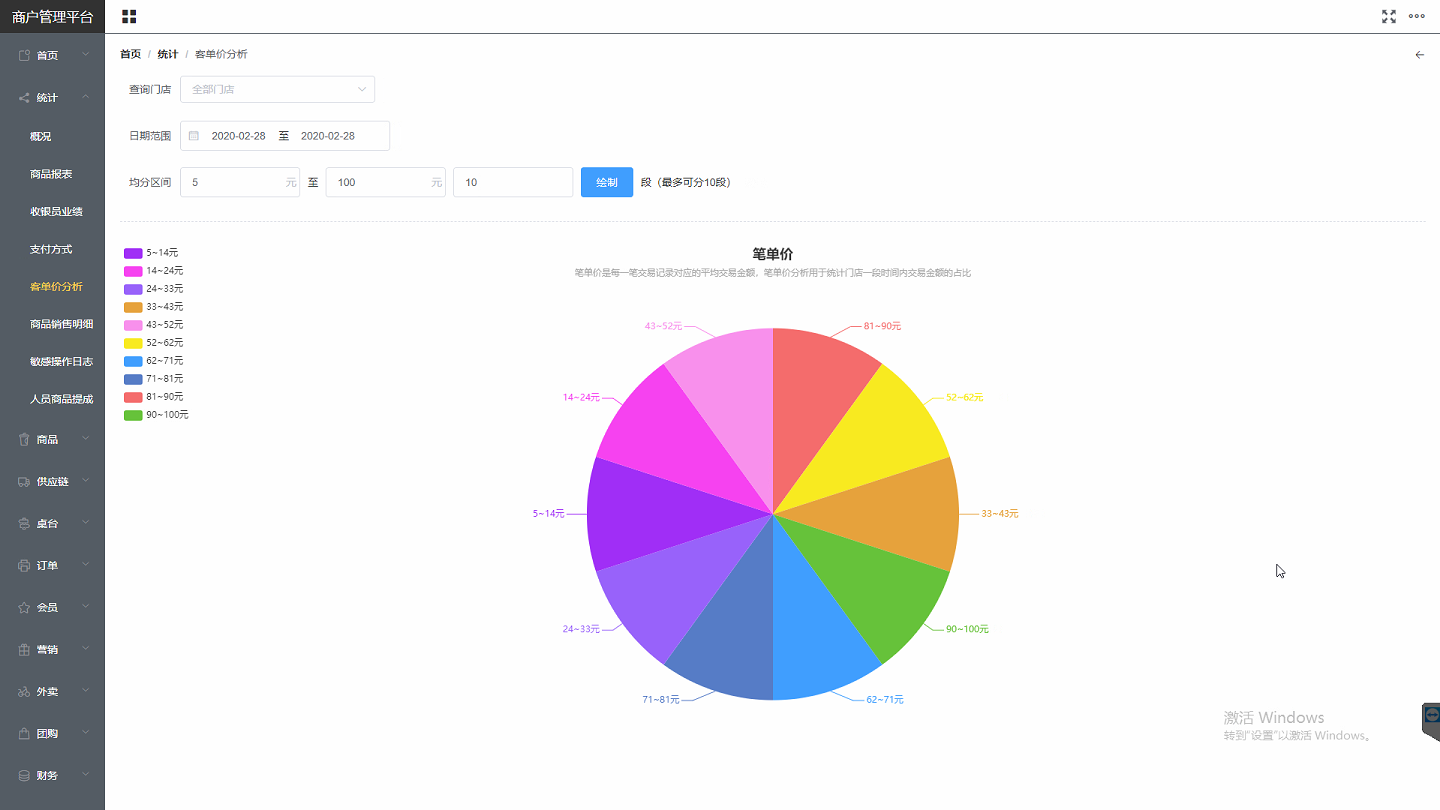 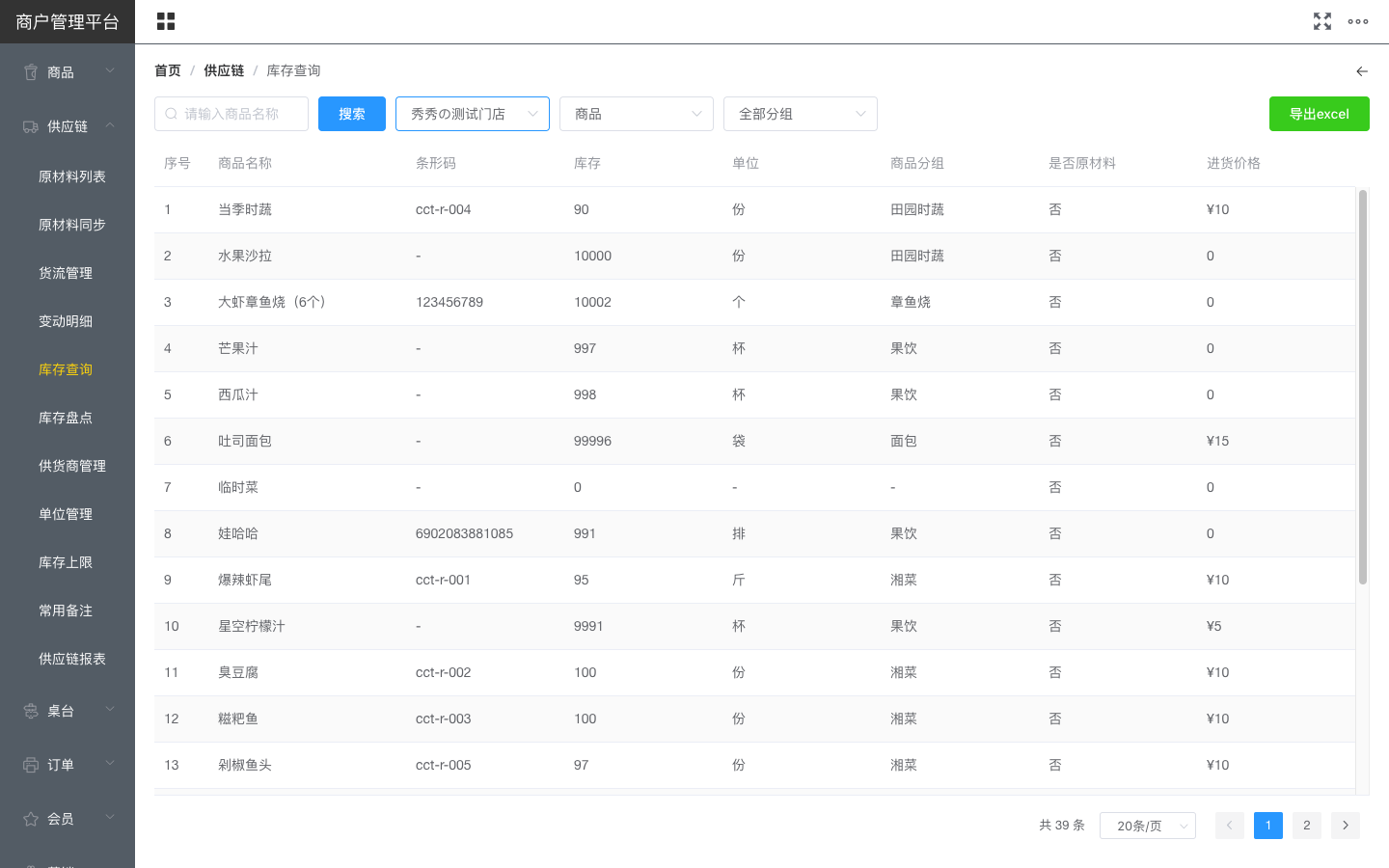 销售报表
会员报表
BOM报表
海量报表模板：共计31张报表输出，含门店汇总、门店明细、会员明细、BOM单、营销报表等
丰富的报表层次：彻底打通开源和节流两端，让报表具备战略高度
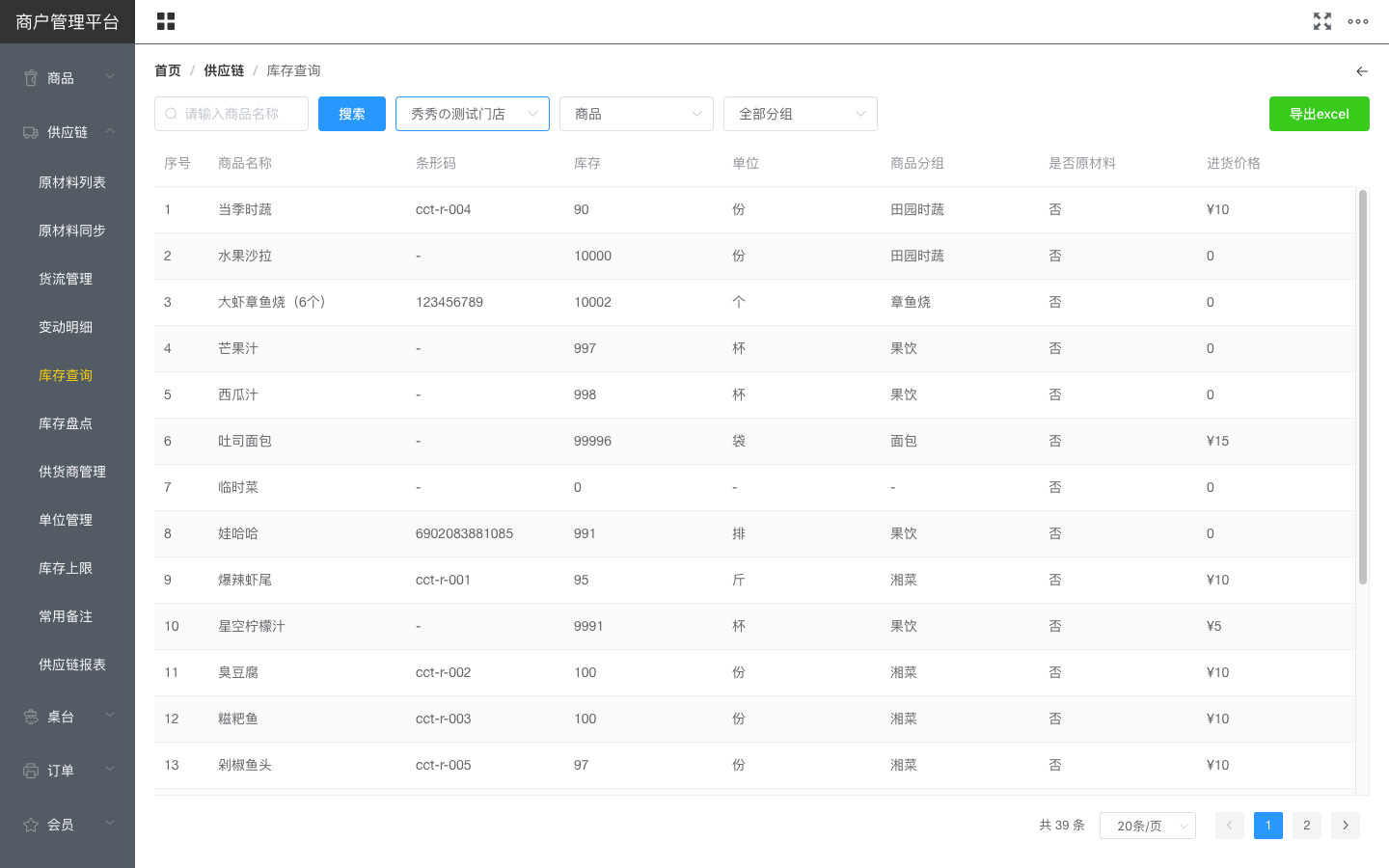 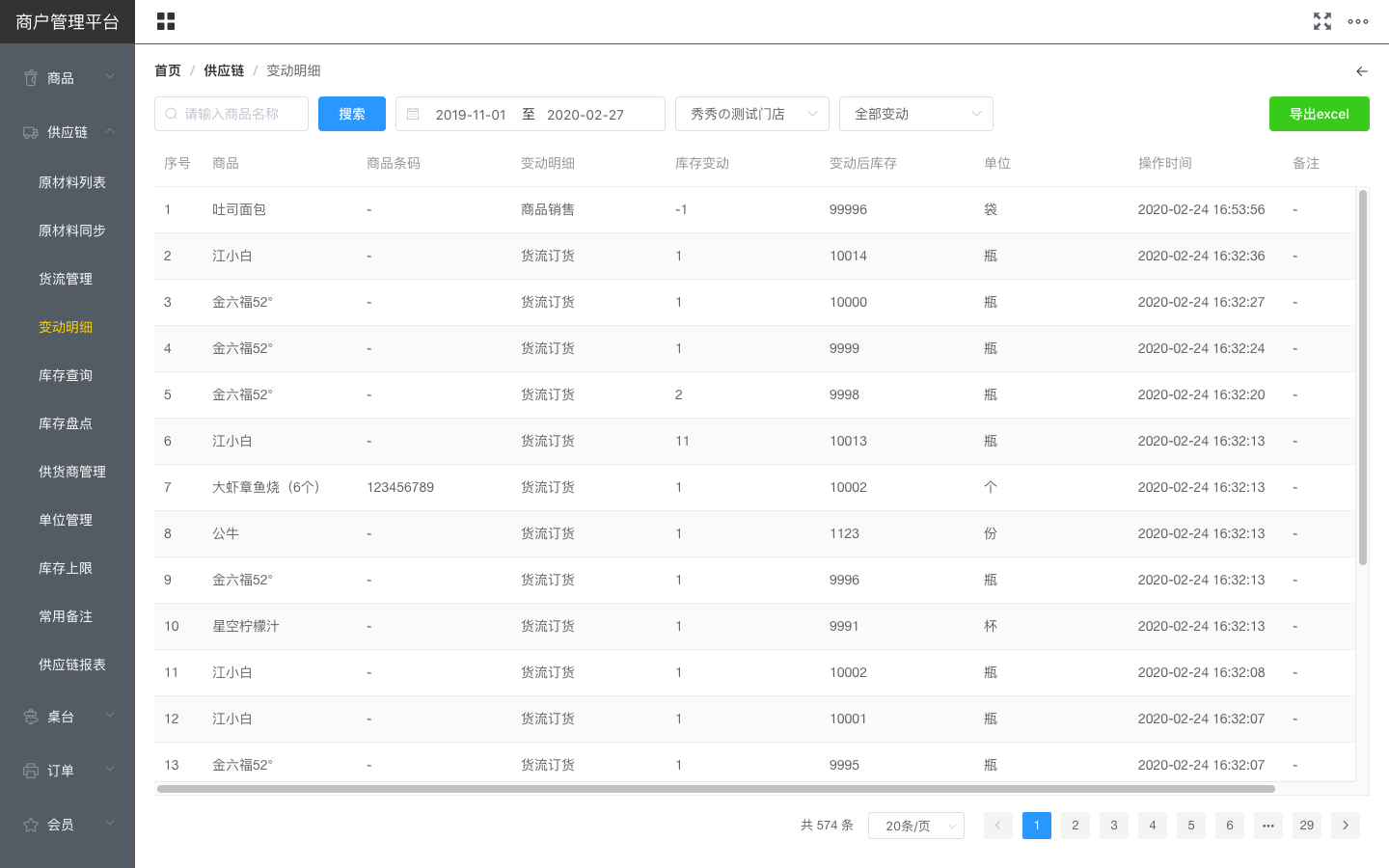 数据罗盘—BOM管理
供货商管理
原材料采购、进货、库存盘点、配置
收银端生产制作、进货确认
打通金蝶、用友两个主流财务软件，解决财务对账的痛点。
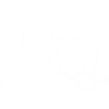 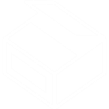 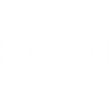 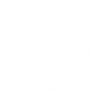 打通：供货商 - 门店进货 - 生产制作 - 库存实时变动
商户管理平台
手掌上的数据—大掌柜助手
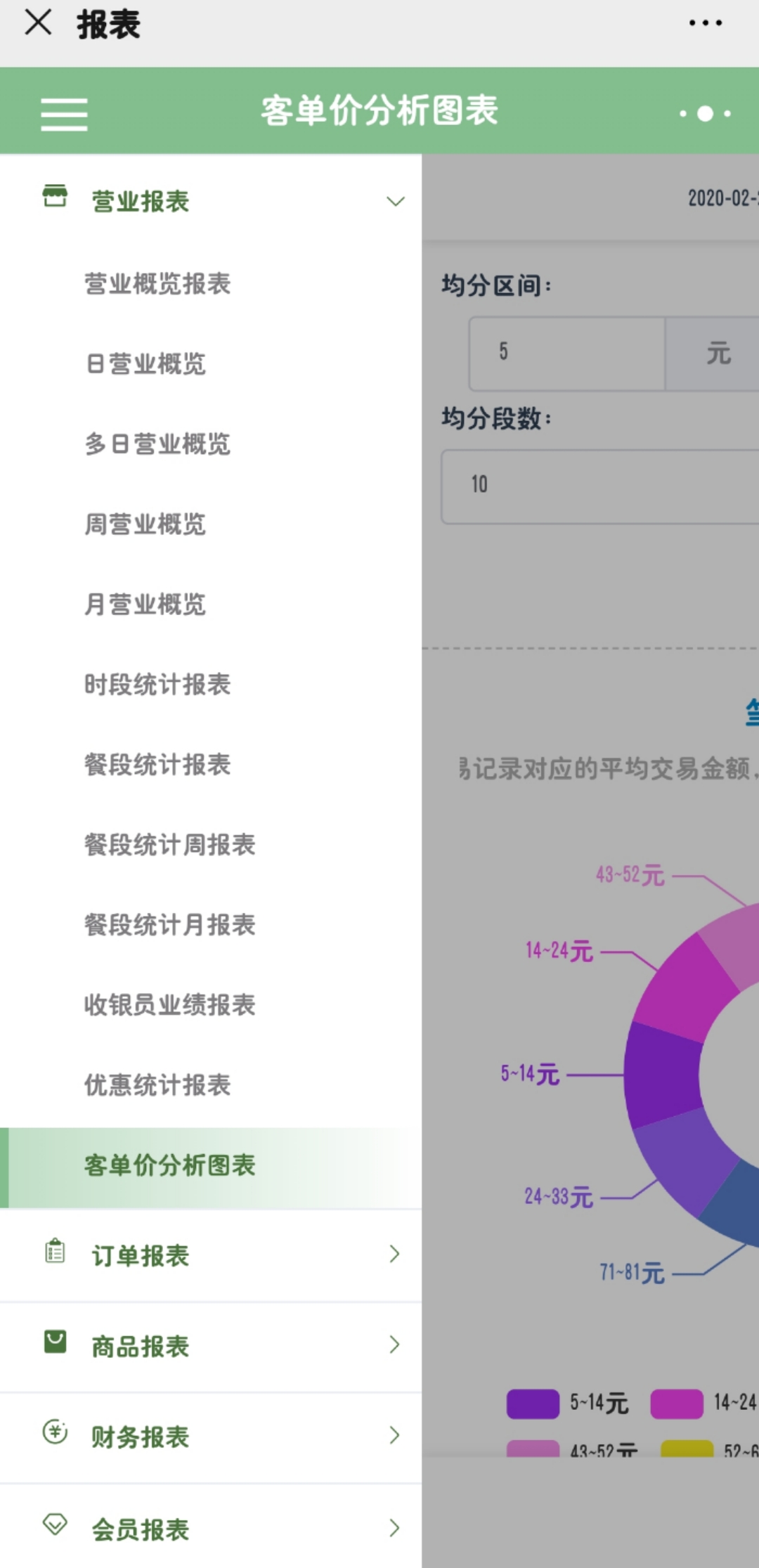 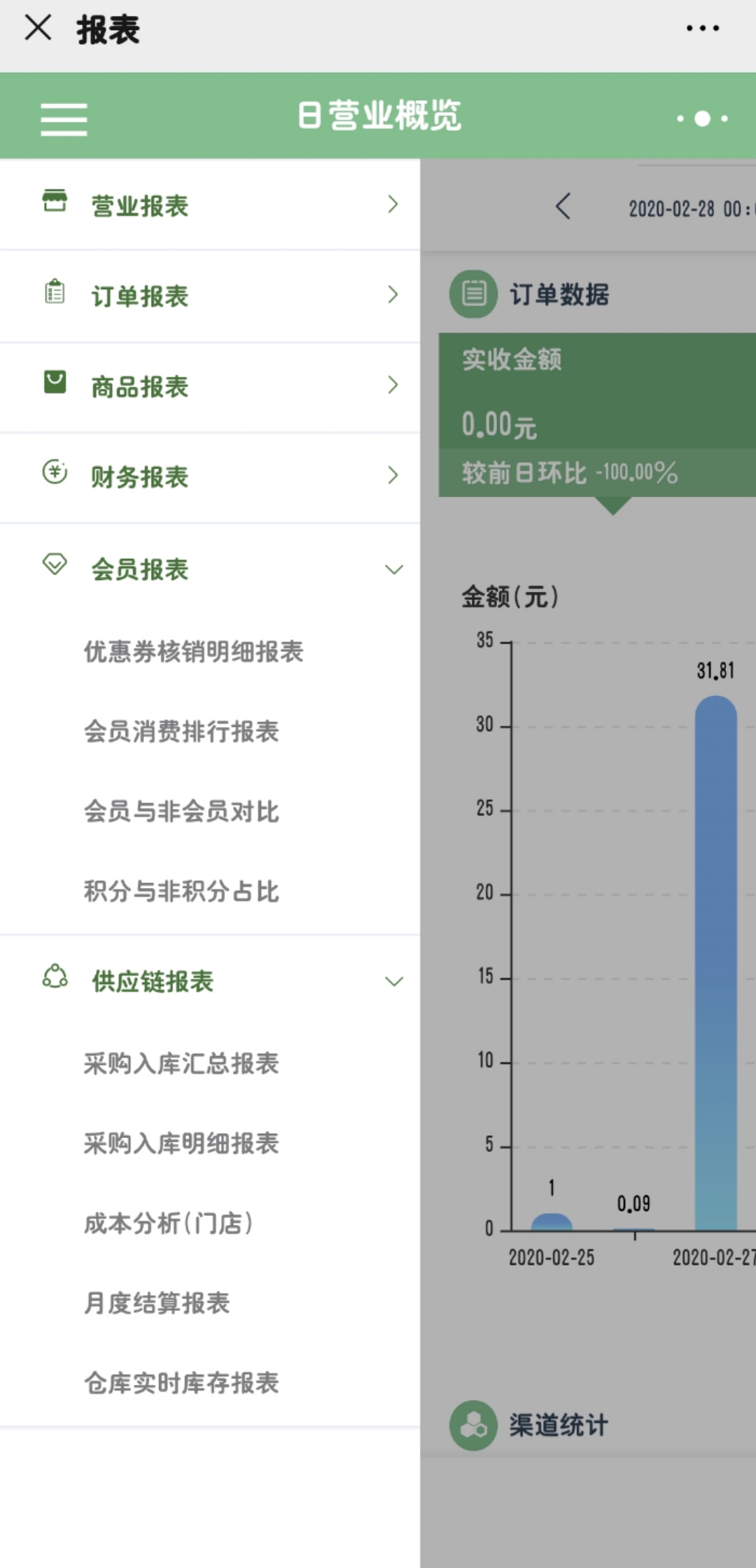 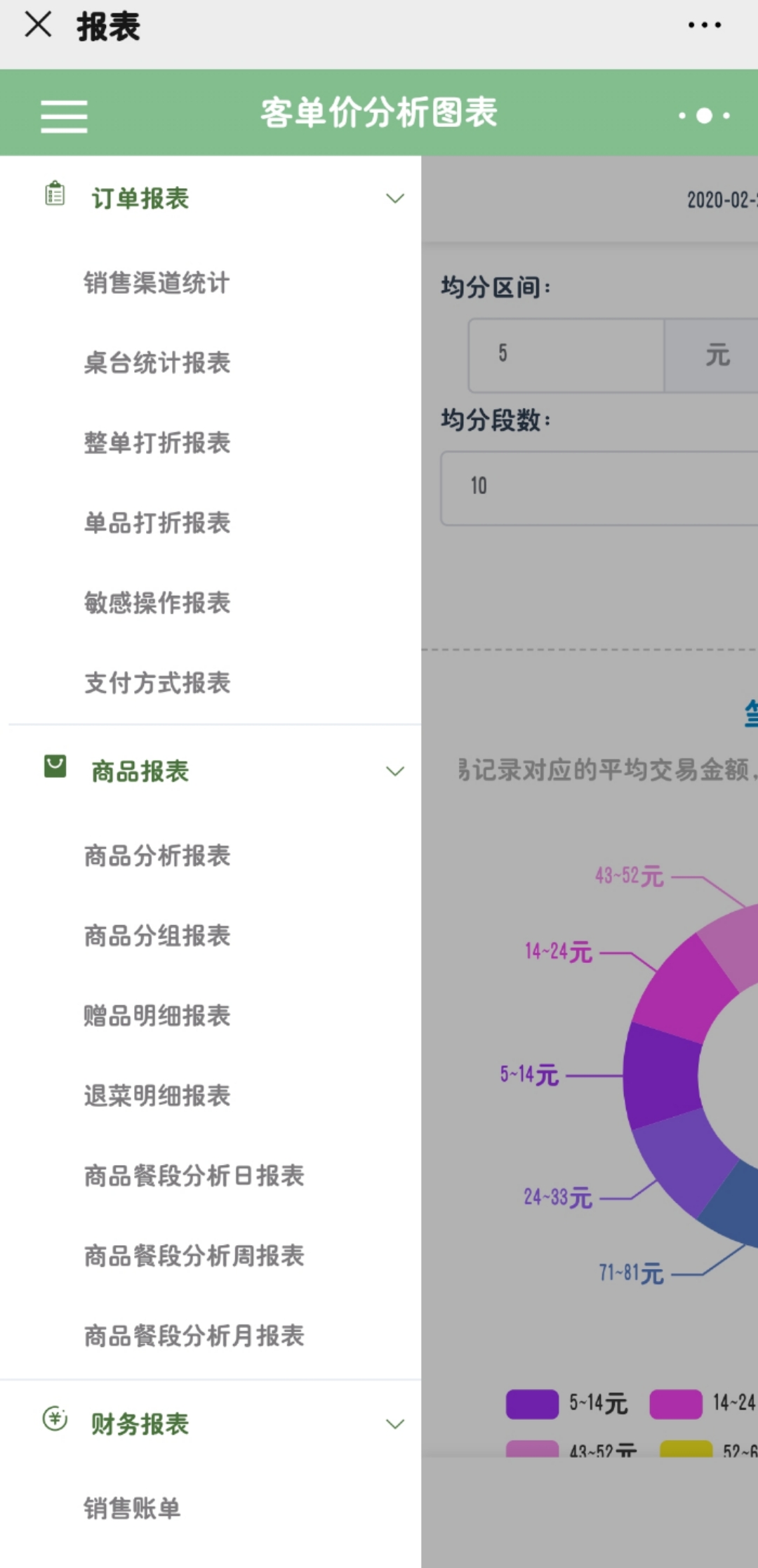 移动的数据看版
敏感数据分析
商业智能报表
全数据管理
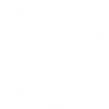 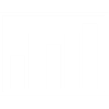 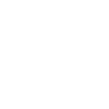 PART
05
结算服务
结算服务—标准结算
日日结
自然日清算，逐日对账
逐日对账，账目清晰
银行卡有入账短信，交易既是成功

定时到
指定时间结算，让资金跟着经营时间走
可自由设定到账时间（24小时制），例如：设置5点到账，则昨日5点至今日5点的所有交易在5点5分到账
一笔到账，到账的资金为当日的资金以及上一日的资金
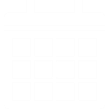 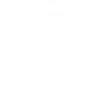 结算服务—定时到
24:00
8:00
8:00
下一个结算周期入账
下2个结算周期入账
开通定时结算8:00
24:00
8:00
8:00
可自由设定到账时间（24小时制），例如：设置8点到账，则昨日8点至今日8点的所有交易资金可一笔到账
跨日经营的业态资金可跟着店面经营时间保持一致，尤其是火锅业态
同一个结算周期入账
结算服务—品牌费代收
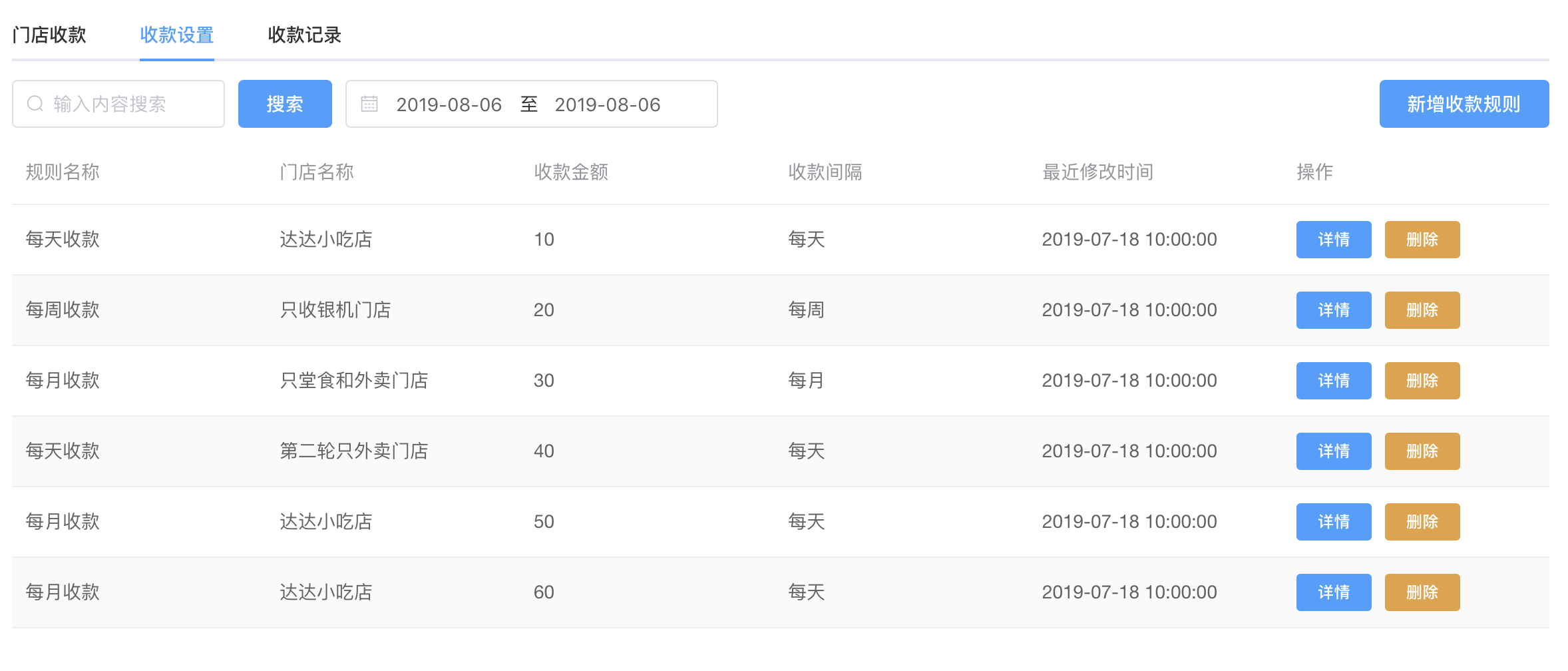 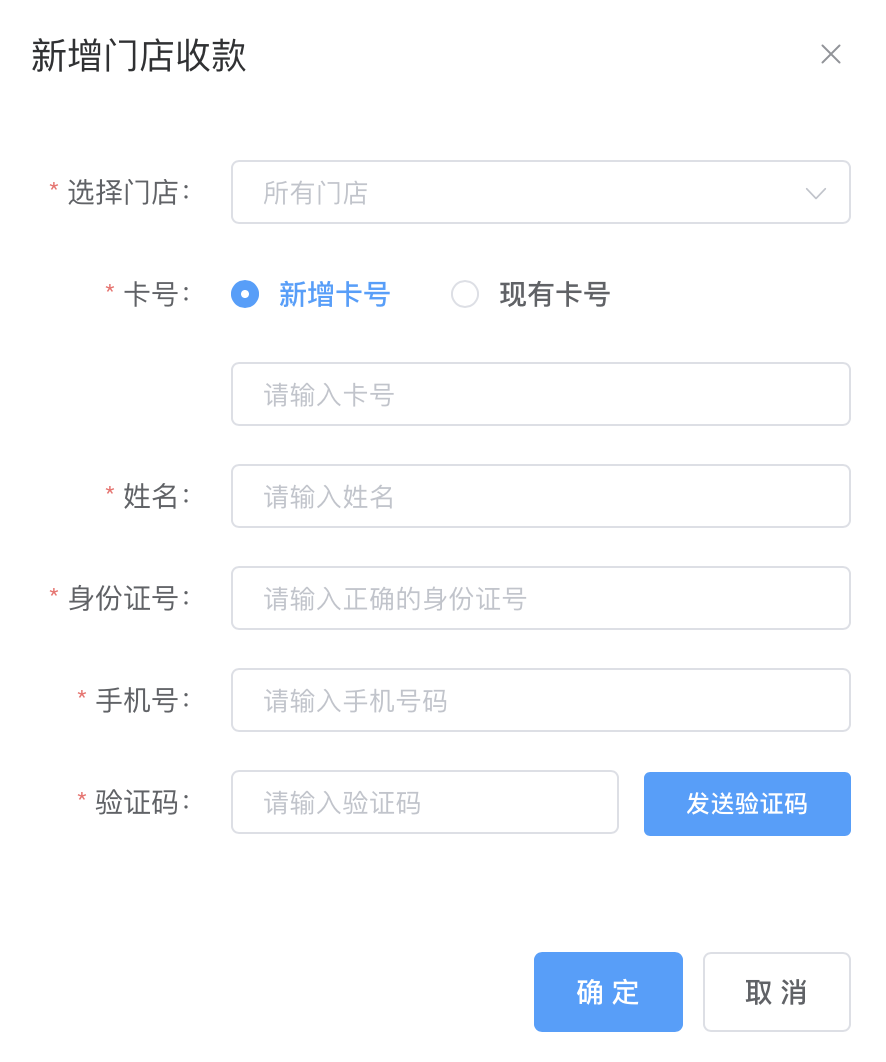 让品牌费收取不再繁琐
支持绑定品牌使用人银行账户进行扣款
支持日、周、月定时扣款
支持按比例、固定金额收款
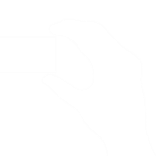 PART
06
服务说明
服务网点
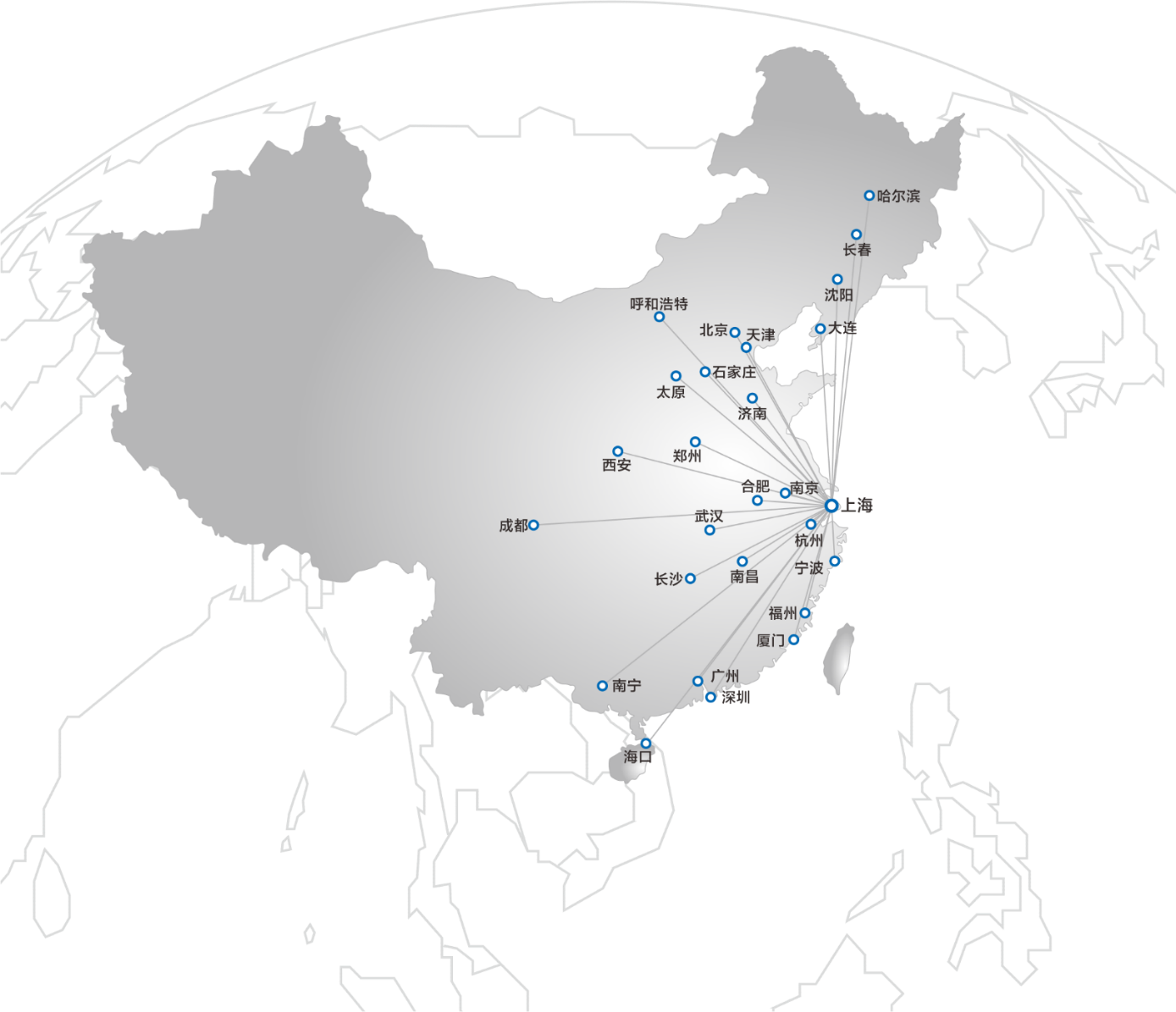 30个服务网点
800家服务商
7*22小时人工坐席
7*24小时智能机器人
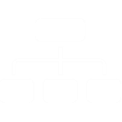 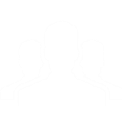 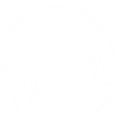 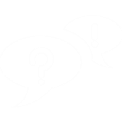 系统维护
销售支持
PART
07
硬件介绍
推荐硬件组合
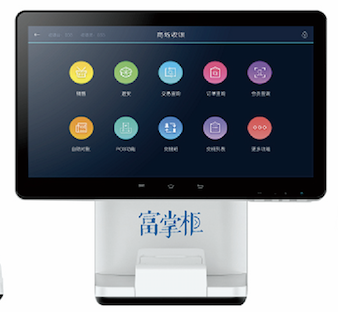 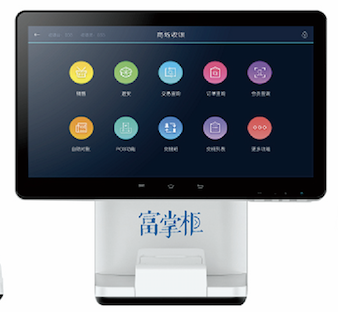 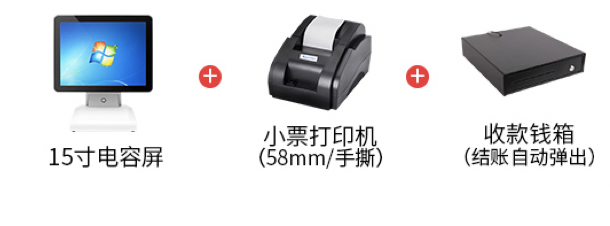 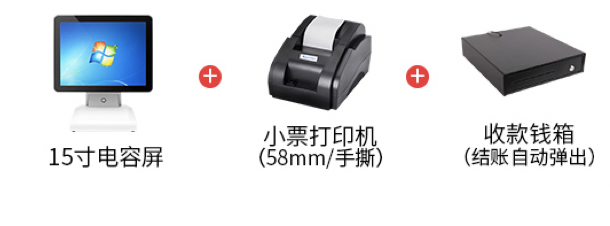 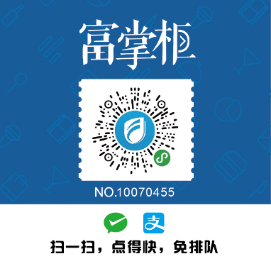 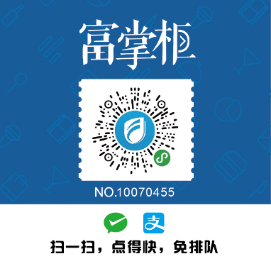 轻餐
扫码点餐
扫码点餐
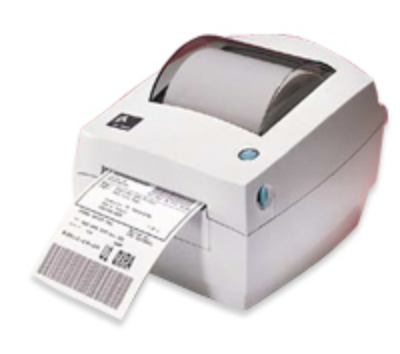 重餐
N台
标签打印机
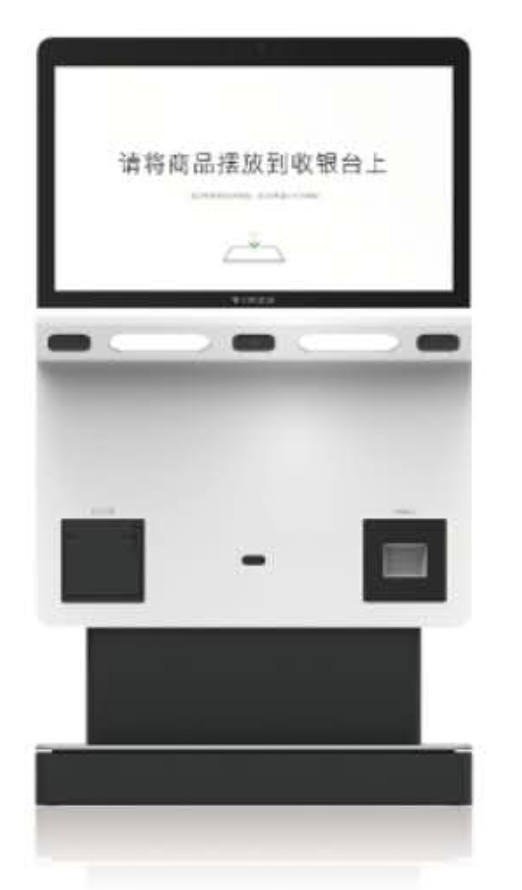 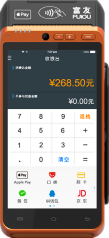 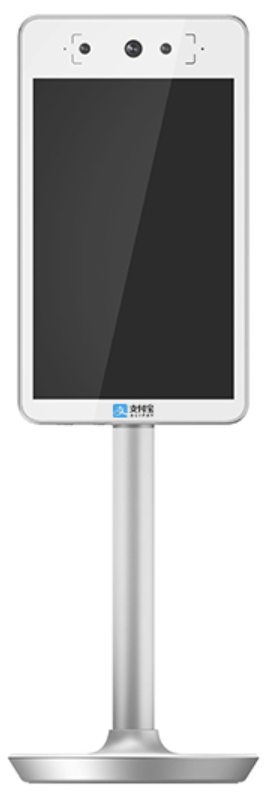 扫脸取号
智能终端
扫脸终端
智能收银机—灵动版
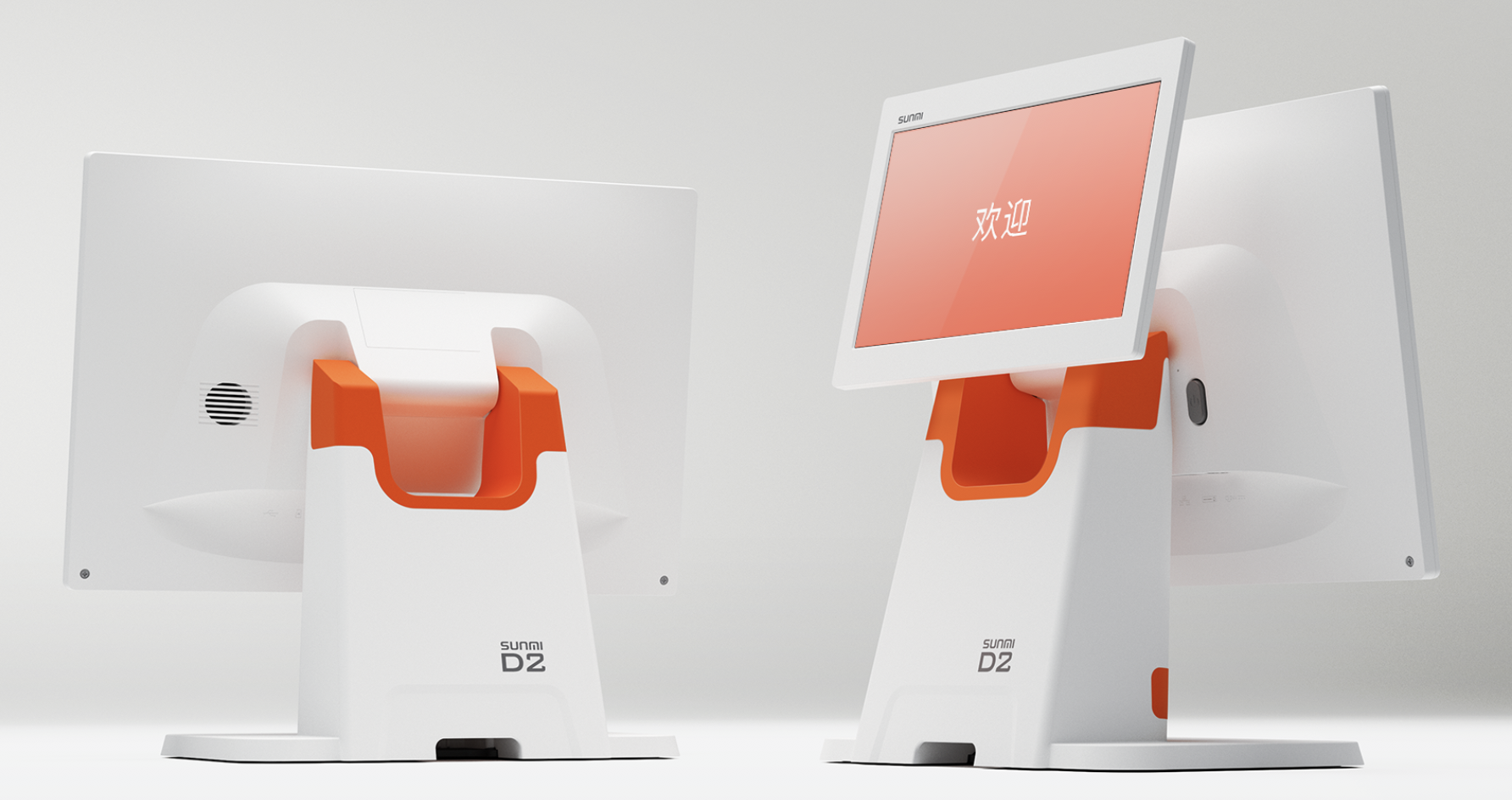 触感顺滑
多点电容触摸屏，画面清晰，屏面坚固
极简白色
纯白机身镶嵌一弯U型橙色
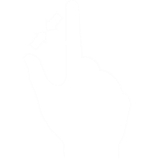 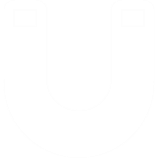 安全、稳定、快速OS
搭载基于Android7.1系统的SUNMI OS
15.6大屏呈现
单屏双屏随心选
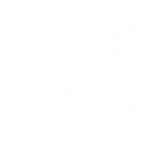 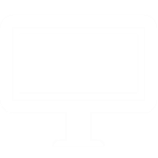 硬件配置说明—智能收银机：灵动版
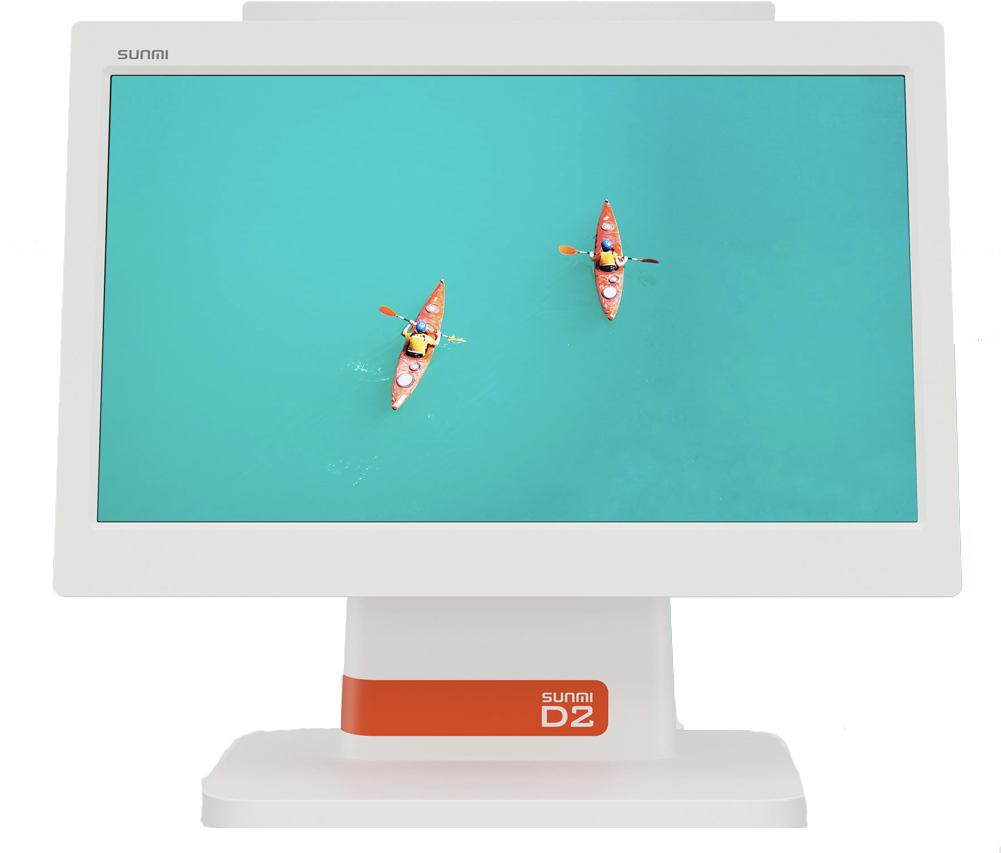 支付终端—智能豪华版
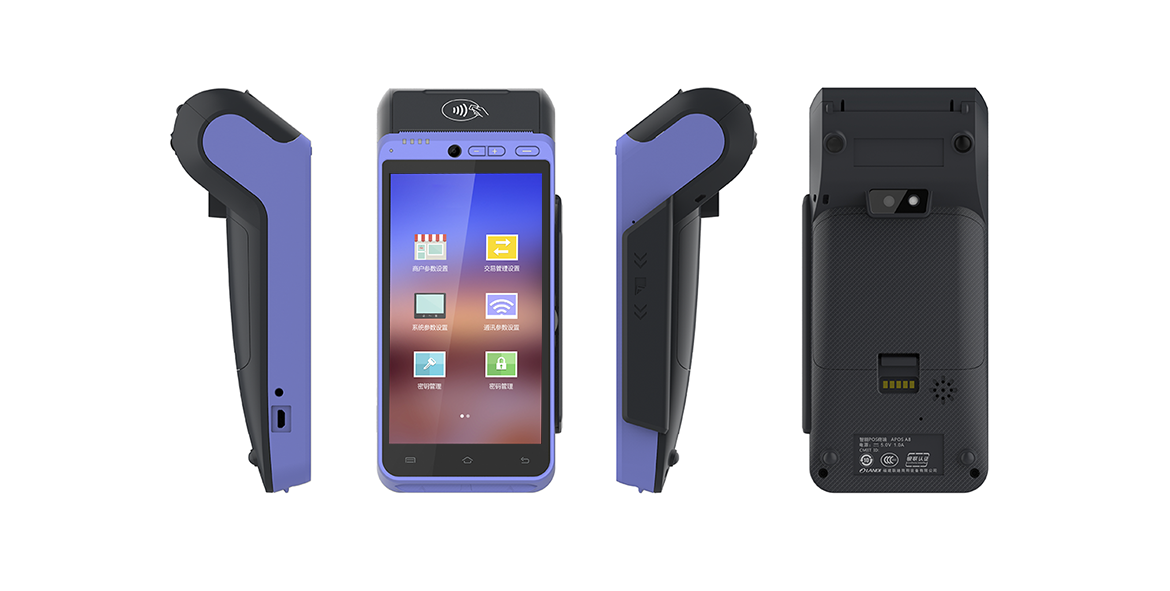 5.5寸超大屏+4G全网通+ WIFI
移动、电信、联通均支持

高通芯片+大内存
可装百款应用，千万条流水随意查

大容量电池
支持10小时连续工作,72小时超长待机
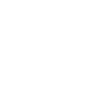 4G
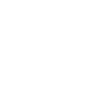 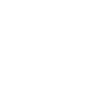 硬件配置说明—支付终端：智能豪华版
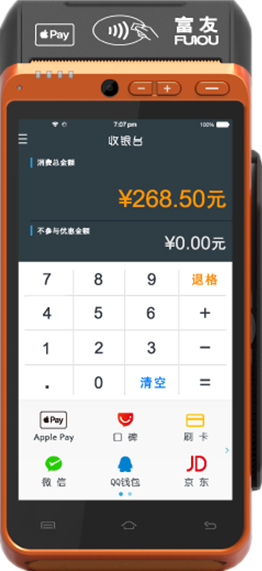 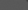 支付终端—智能灵动版
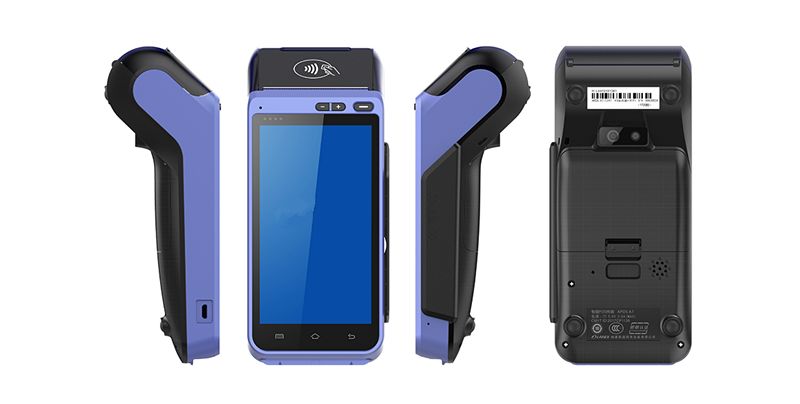 5寸小巧屏+4G全网通+ WIFI
移动、电信、联调均支持

用户体验佳
5寸全触屏设计

续航能力强
7.2V/2600mAh大容量锂电池
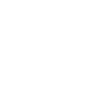 4G
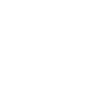 硬件配置说明—智能终端：智能灵动版
支付终端—青蛙/蜻蜓
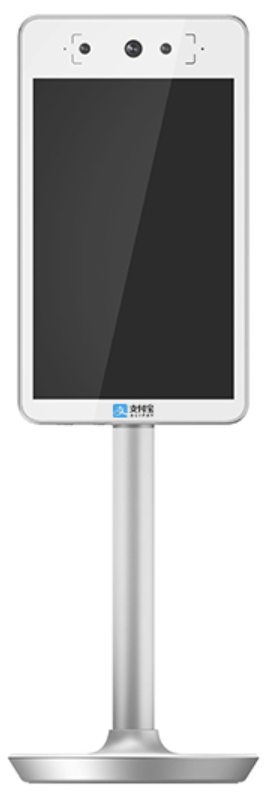 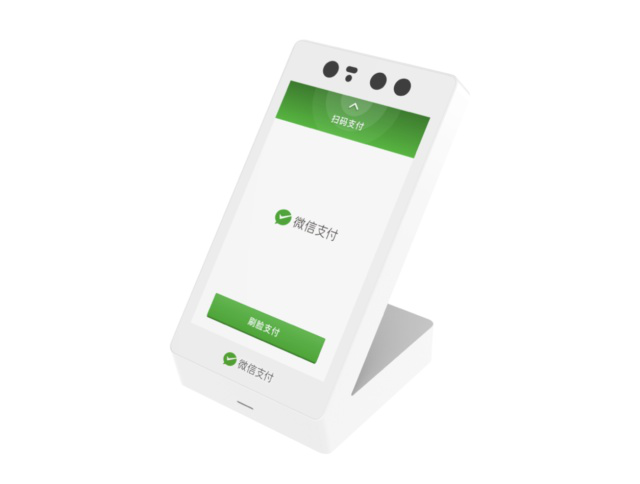 解放双手、扫脸就购；
语音播报，收款清晰；
专业扫码摄像头，高性能硬件解码；
扫脸买单—支付核销一体化
在收银机上新增“扫脸支付”，点击之后扫脸设备亮起，客人扫脸后，自动识别出会员信息，弹出如下图所示界面，会员可自行选择匹配的优惠券、积分、会员卡抵扣后完成买单，提升用户体验，且支付核销一体化，提升收银效率。对于非会员，也可在扫脸后自动关注商家公众号，关注即会员。
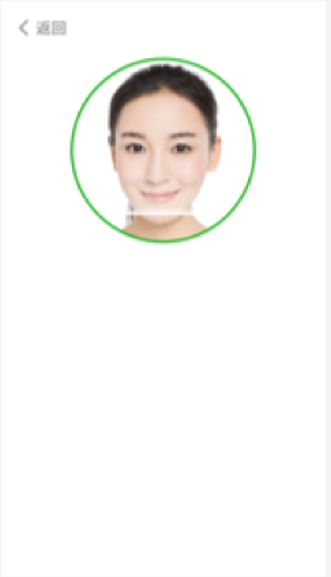 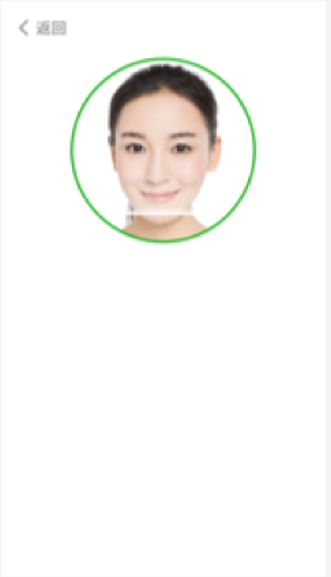 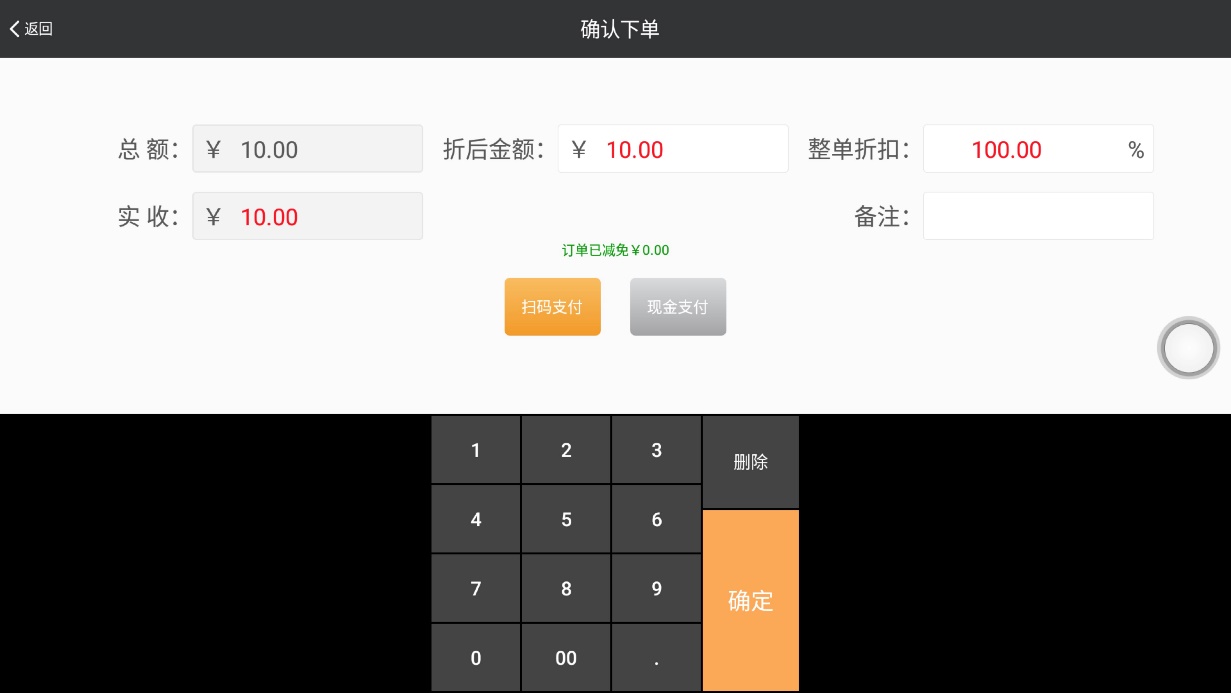 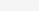 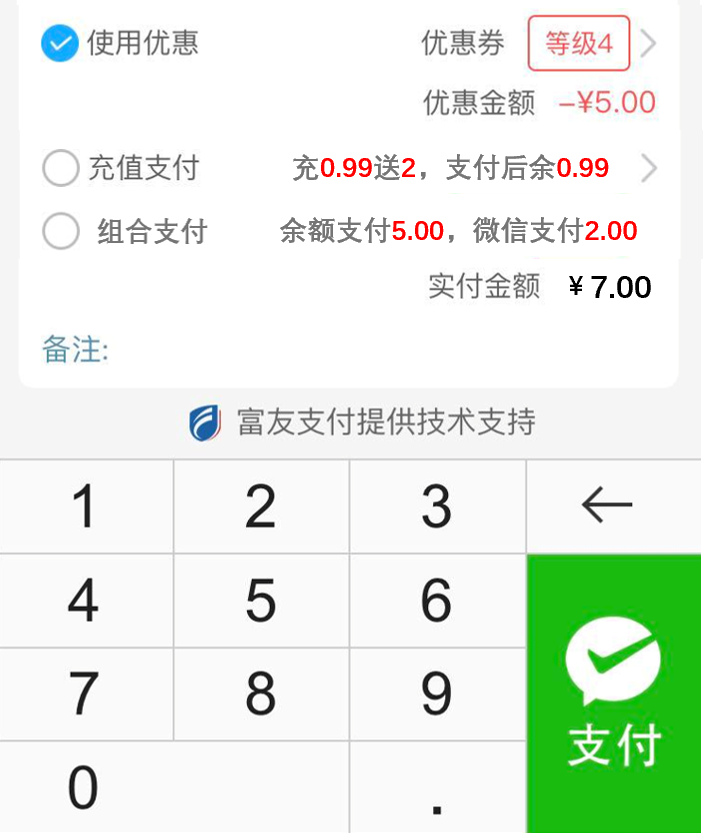 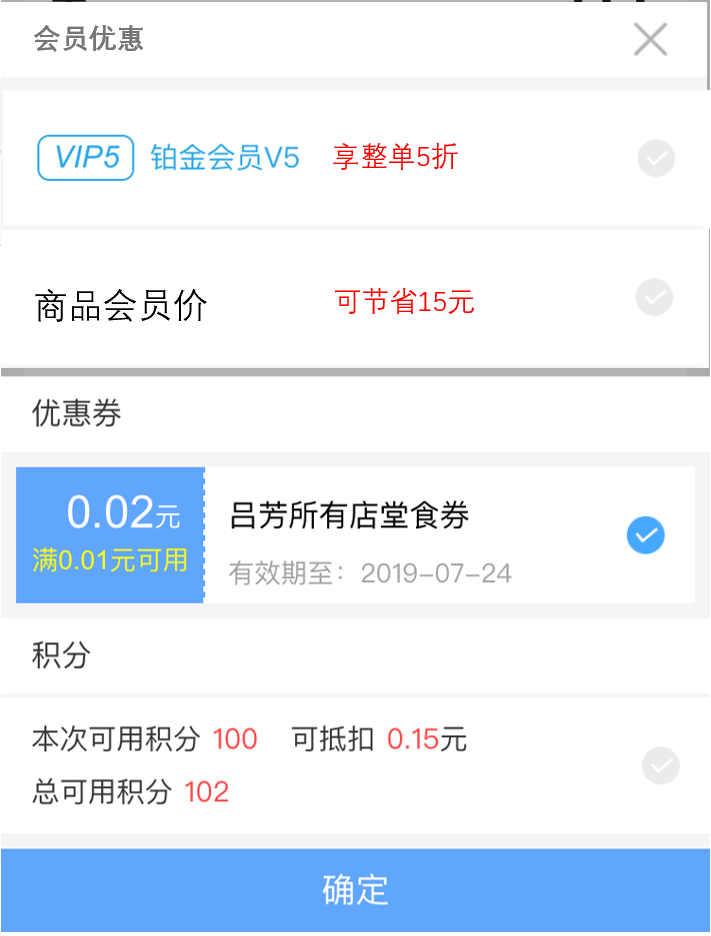 THANKS
珠海赋佳合利科技有限公司
官方网址：https://www.fupay.org/index.html
联系方式：400-027-0899
地址：武汉市青山区和平大道钰龙时代中心25楼